Развитие туристического потенциалаЮрьев-Польского района
2021
Муниципальная программа «Развитие культуры и туризма муниципального образованияЮрьев-Польский район»период реализации 2021-2025 годы(утверждена постановлением администрации МО Юрьев-Польский районот 17.07.2020 № 616)
Цели и задачи

Развитие туристского потенциала и формирование комфортной туристской среды в Юрьев-Польском районе.

Повышение туристской привлекательности сельских территорий района через событийные мероприятия, экскурсии на объекты истории и культуры, знакомство с производством личных подсобных хозяйств и духовным святыням православия. 

Продвижение брендов и турпродуктов Юрьев-Польского района, через областные  гранты и конкурсы.

Повышение активности населения при проведении голосования в конкурсах на поддержку самой красивой деревни Владимирской области или новых объектов показа для туристов

Разработка и продвижение ряда событийный мероприятий и туристических программ
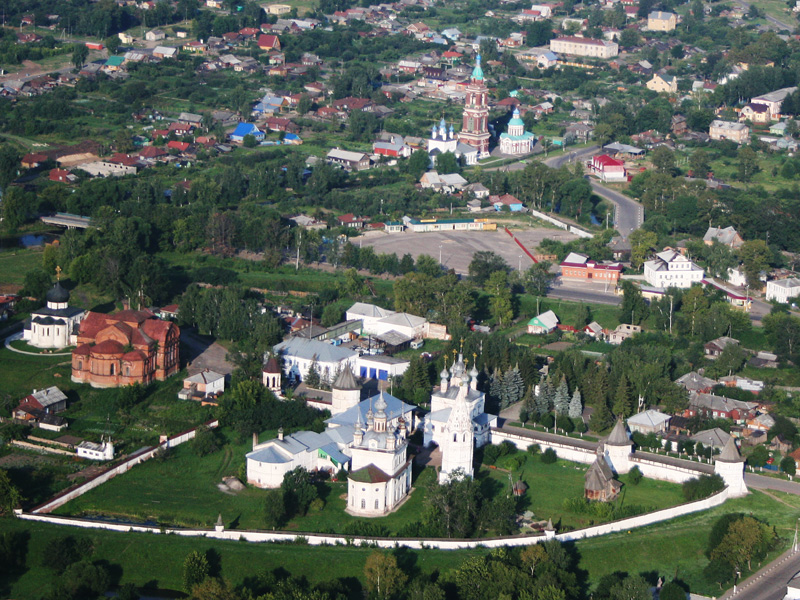 Виды туризма
гастрономический
сельский
паломнический
культурно-познавательный
событийный
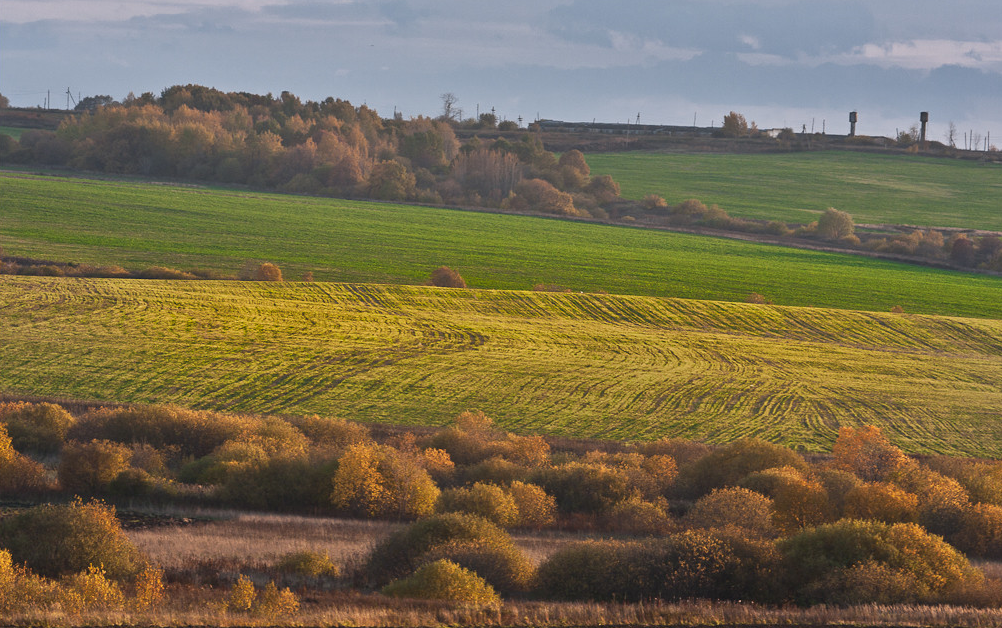 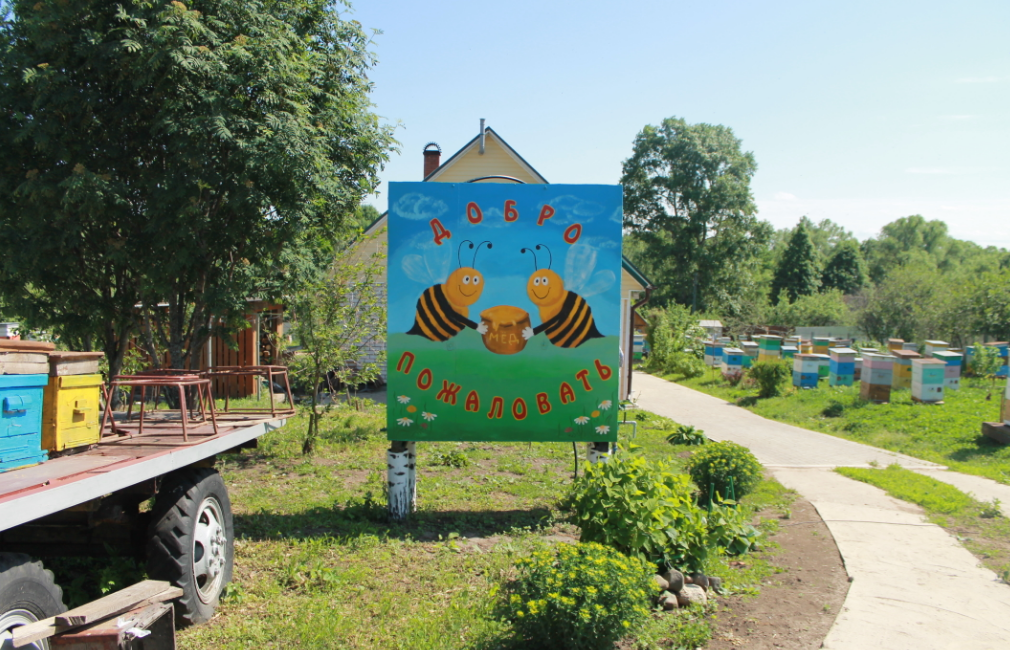 Пасека Егоровых
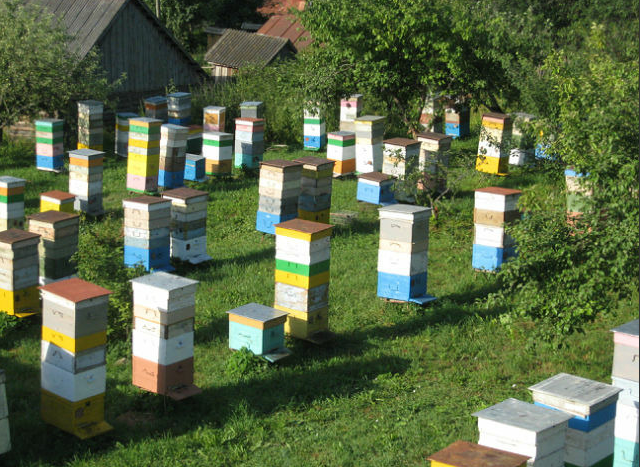 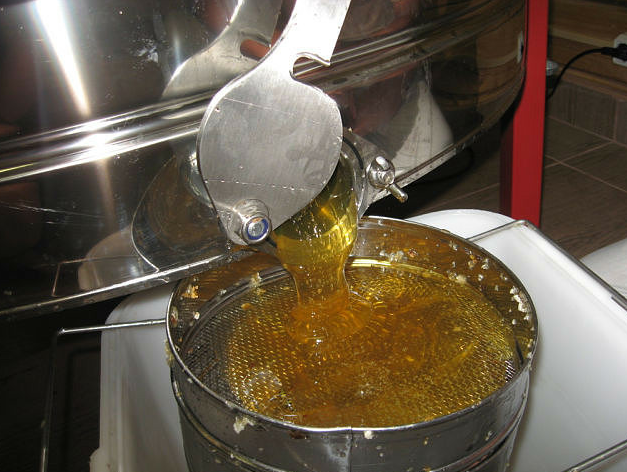 Пасека Сеняткиных
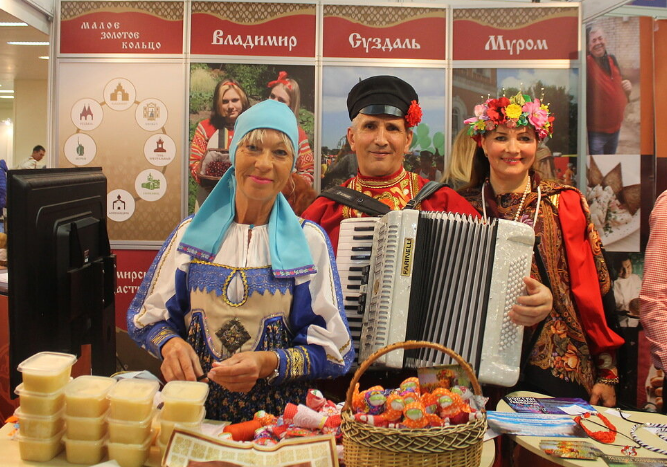 Молочный завод «Городищенские сыры»
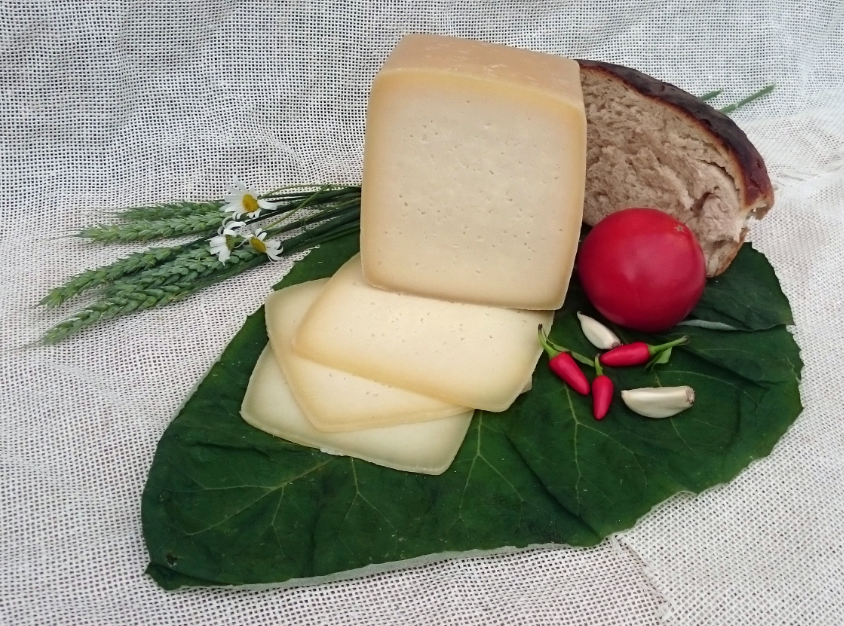 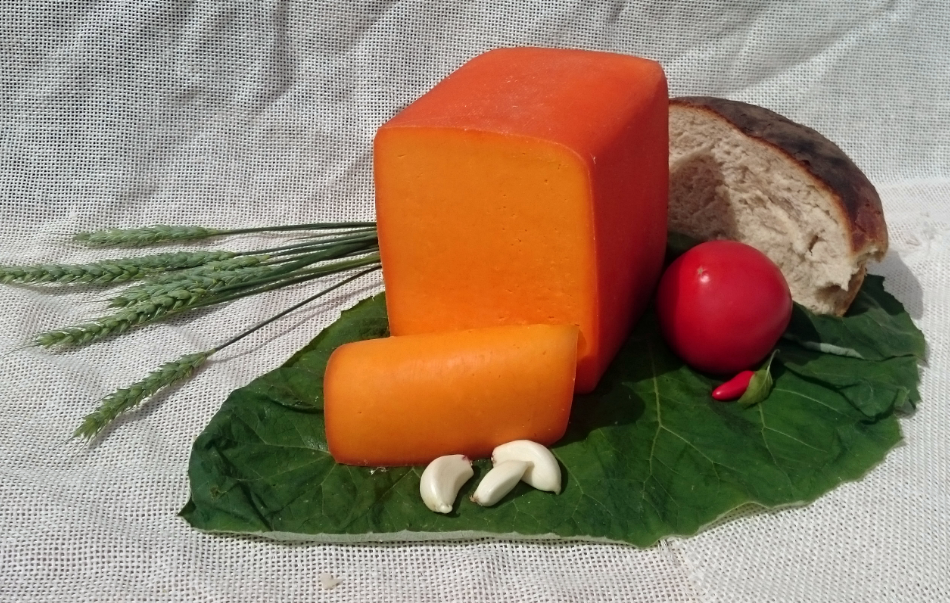 «Мёд Ополья»
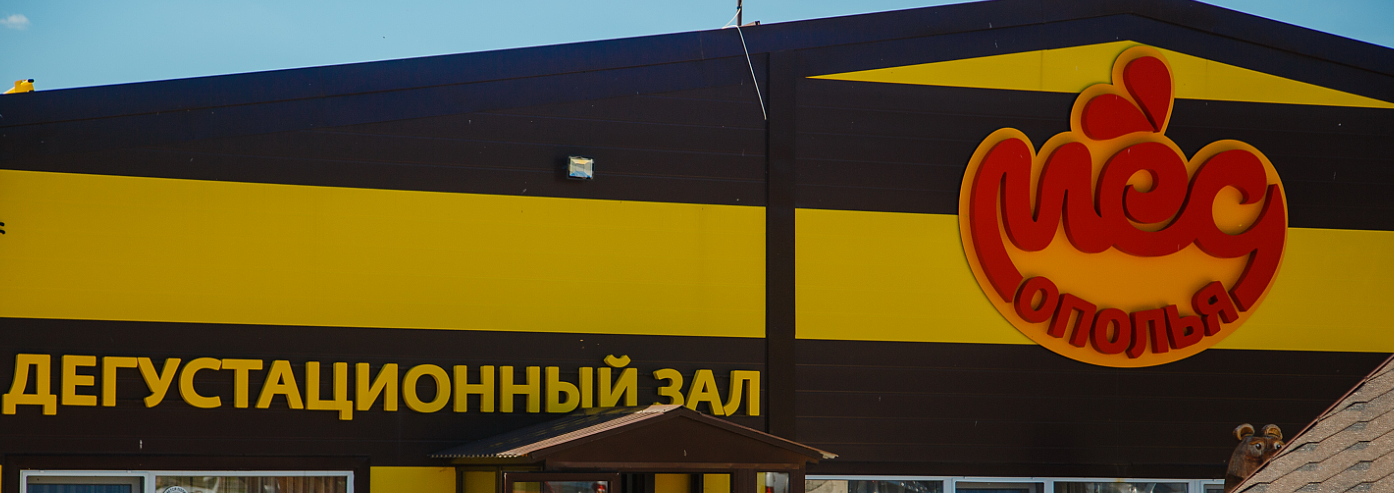 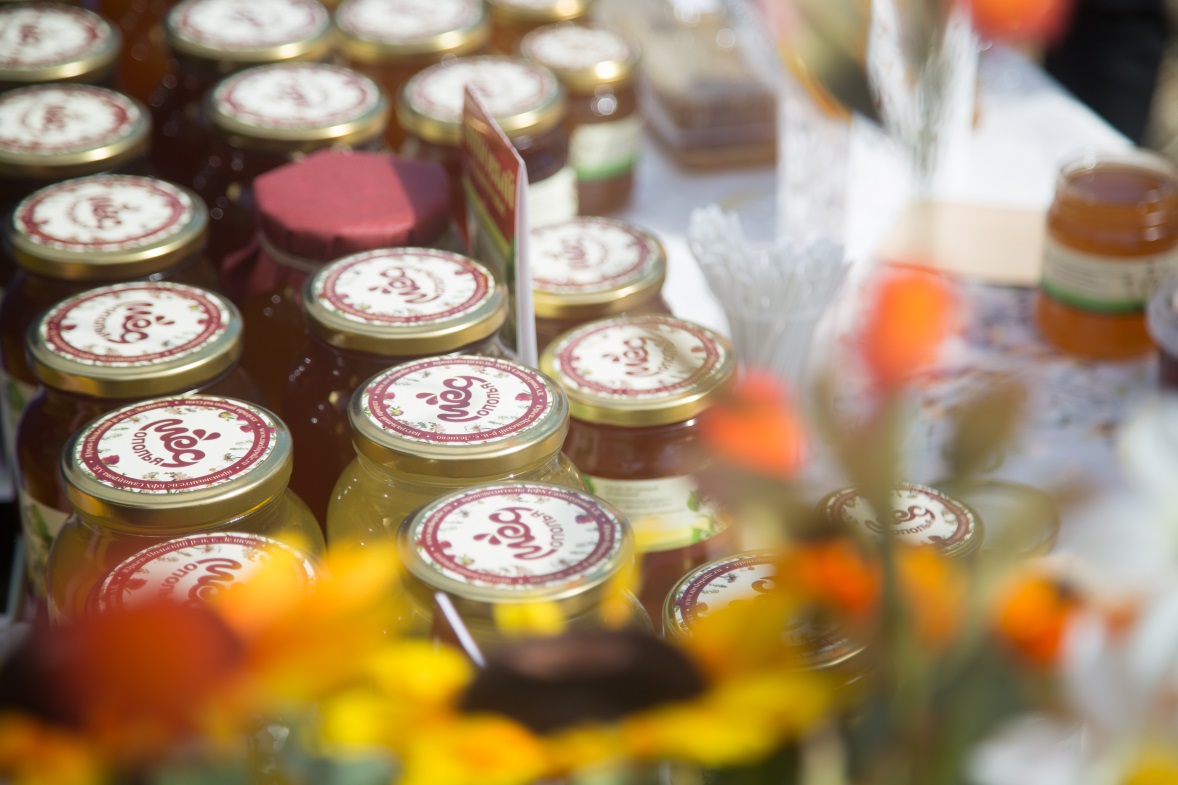 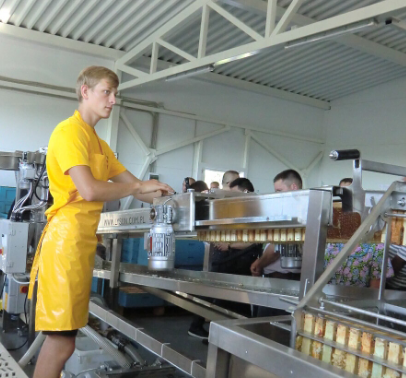 ООО «Племенной конный завод «Монастырское подворье»
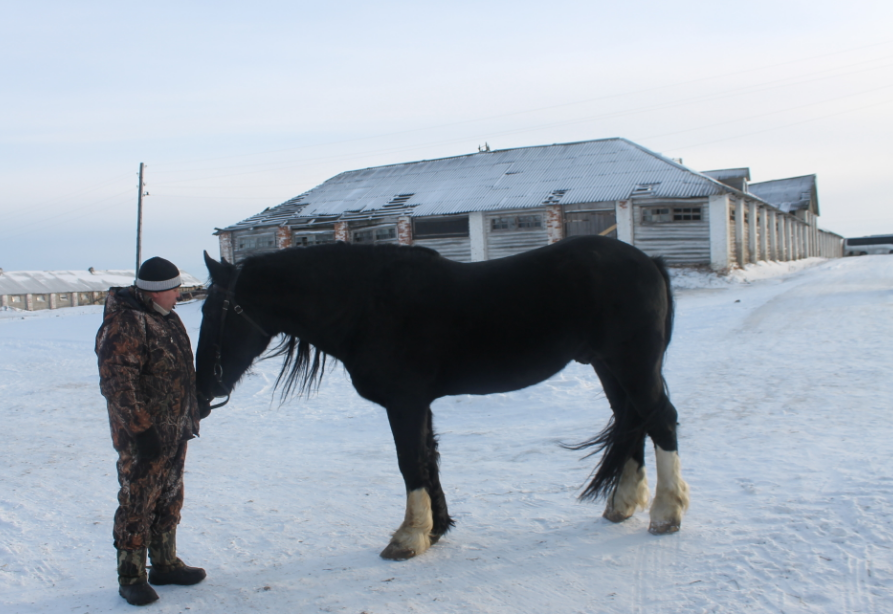 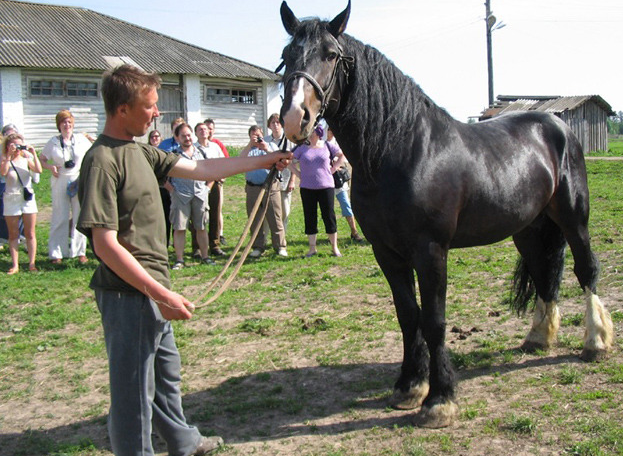 Агроферма в деревне Турсино
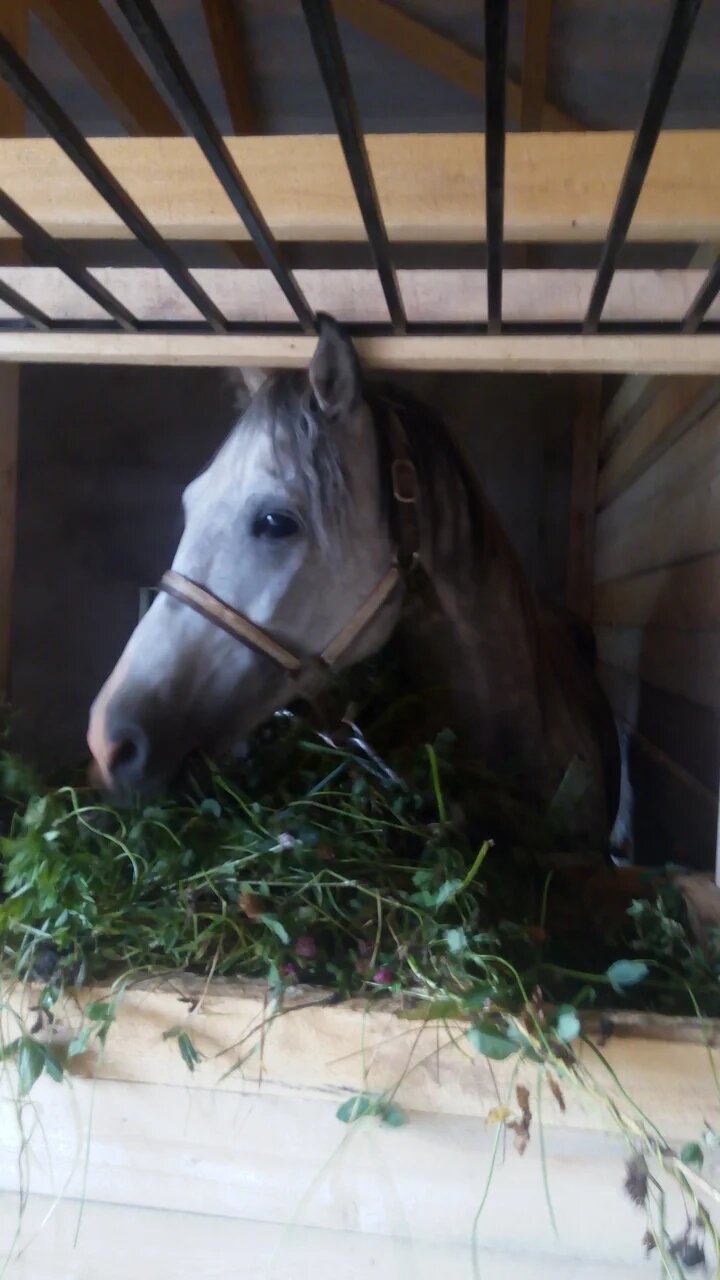 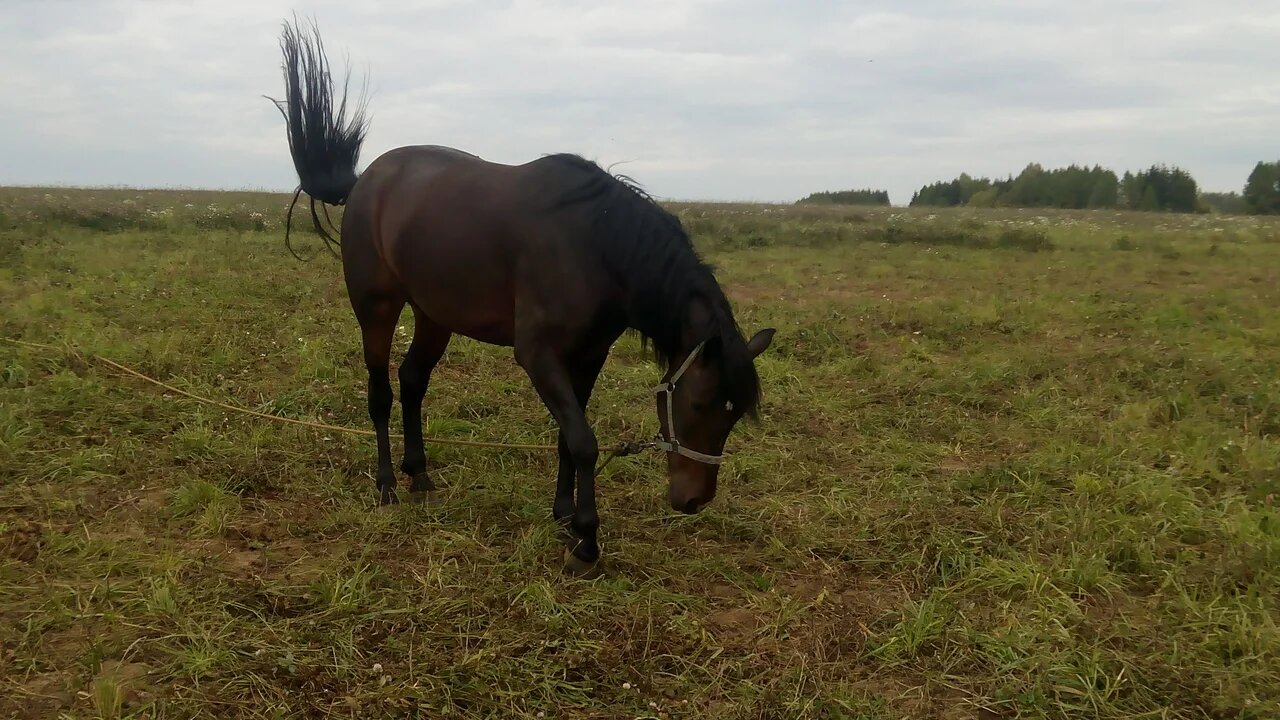 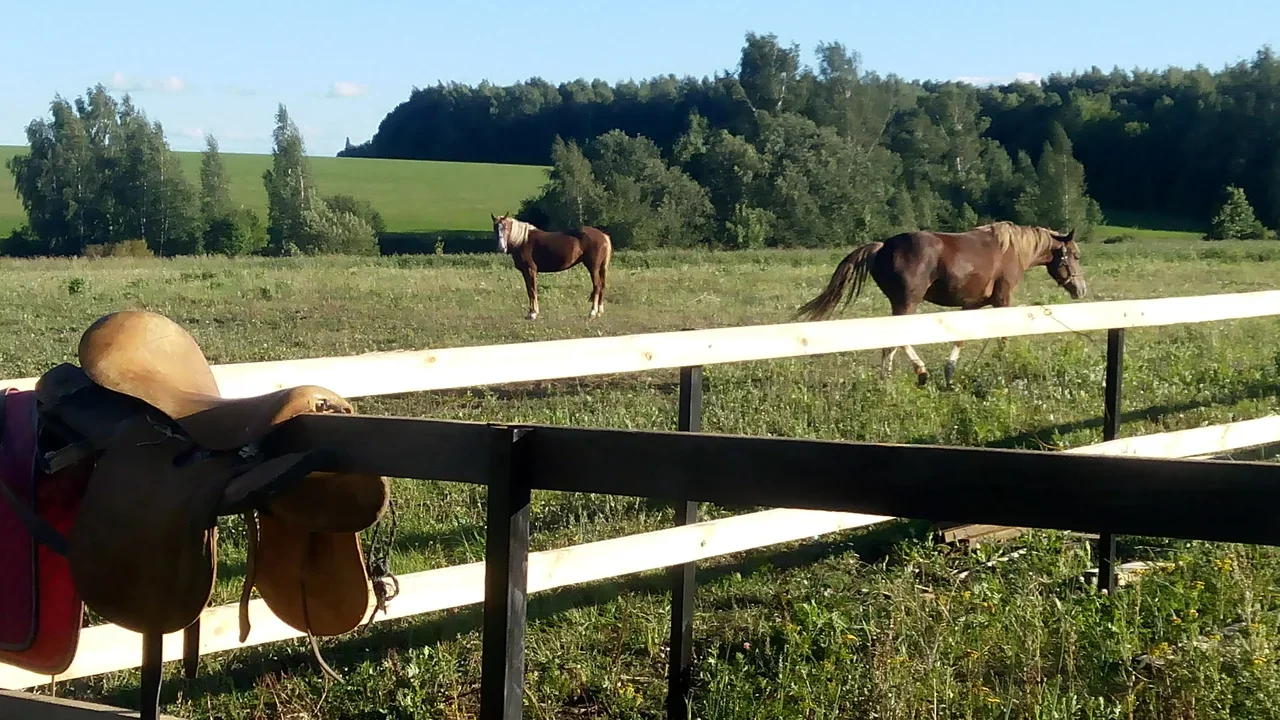 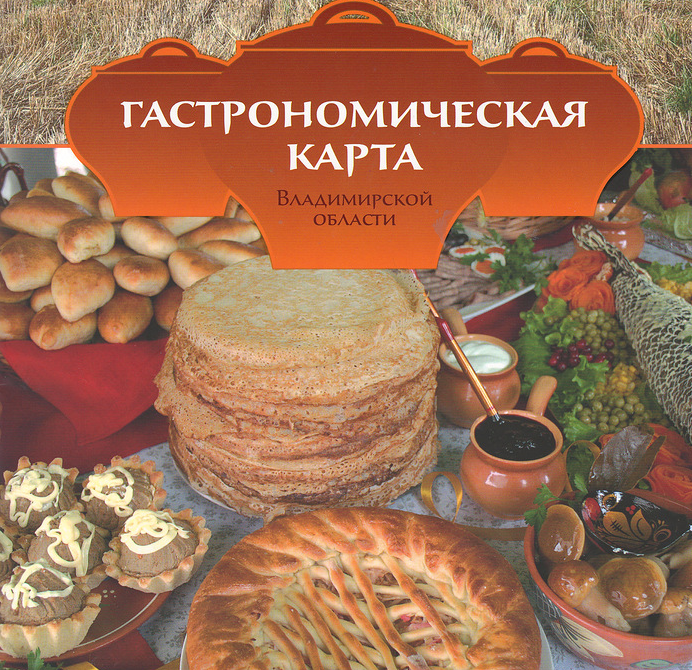 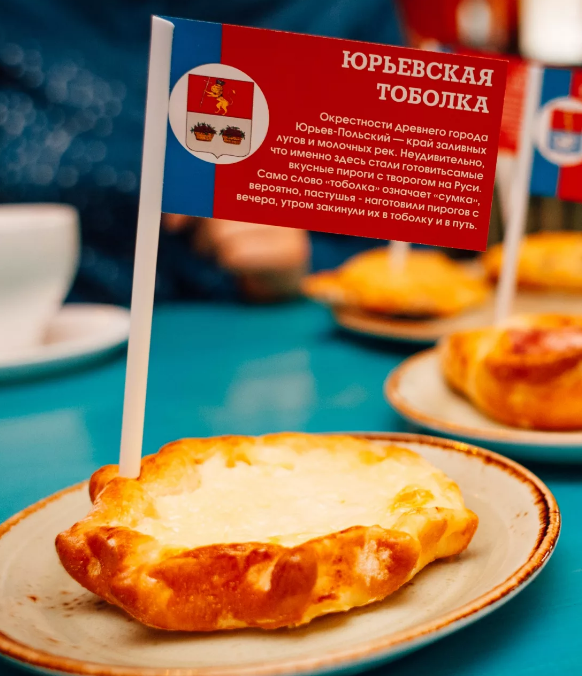 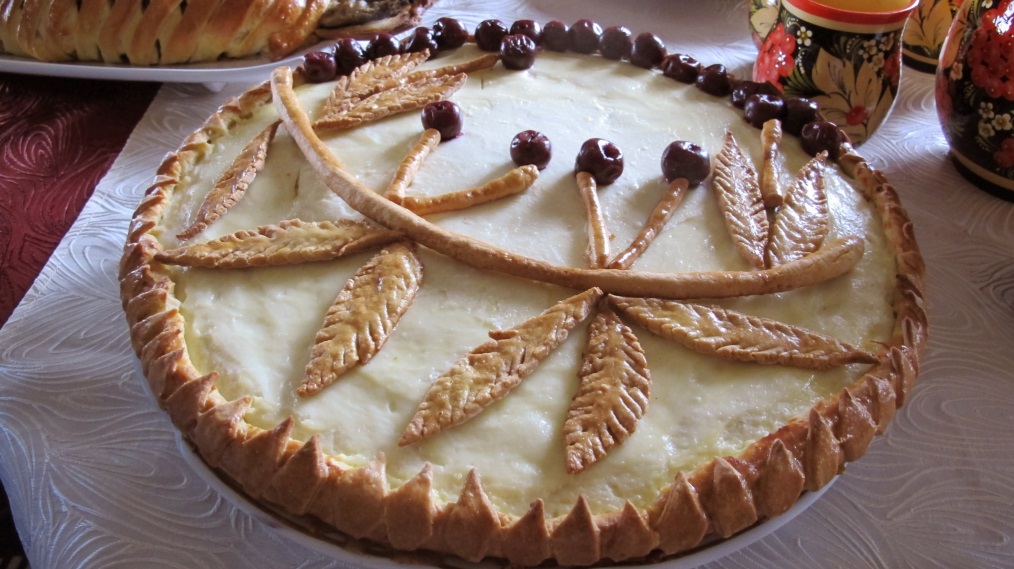 Межрегиональный фестиваль народного творчества «Рябиновое Ополье»
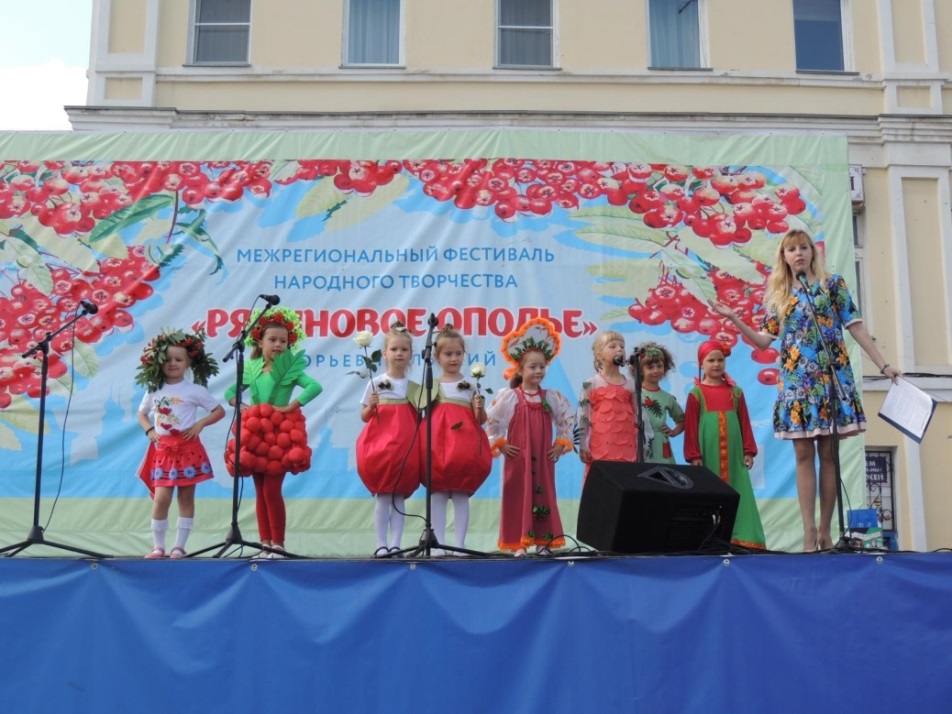 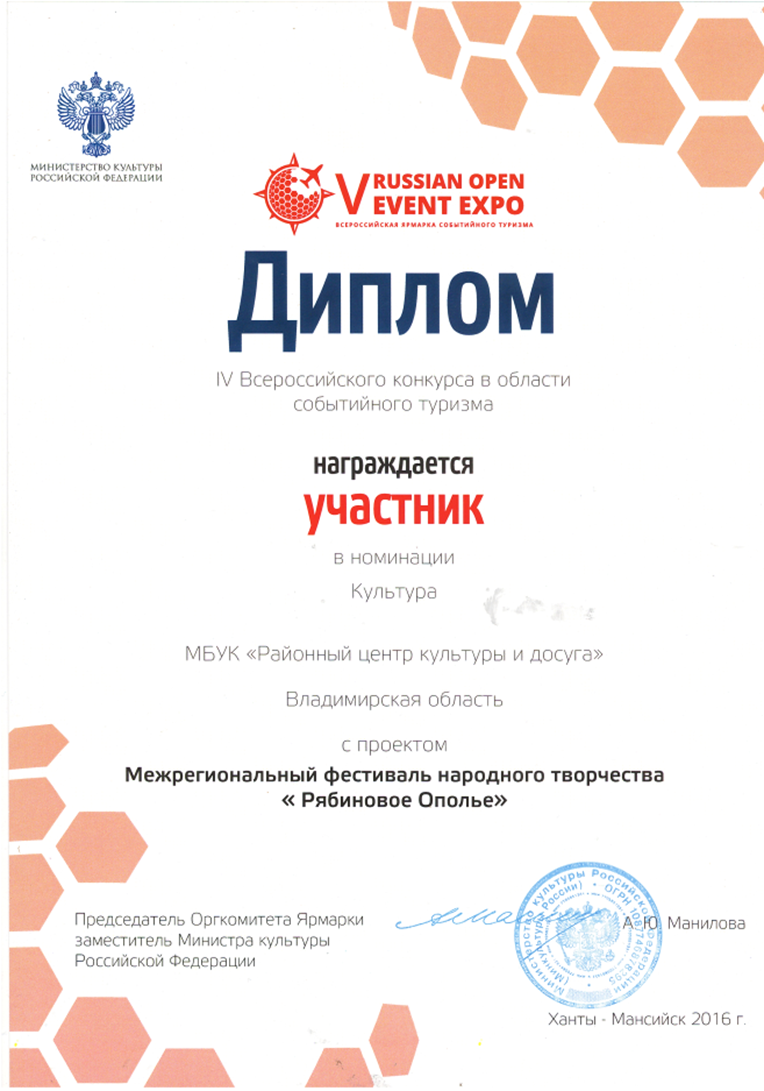 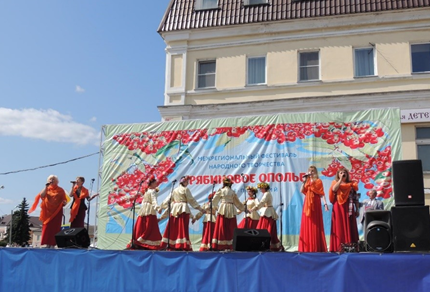 Фестиваль мёда «Медоворот»
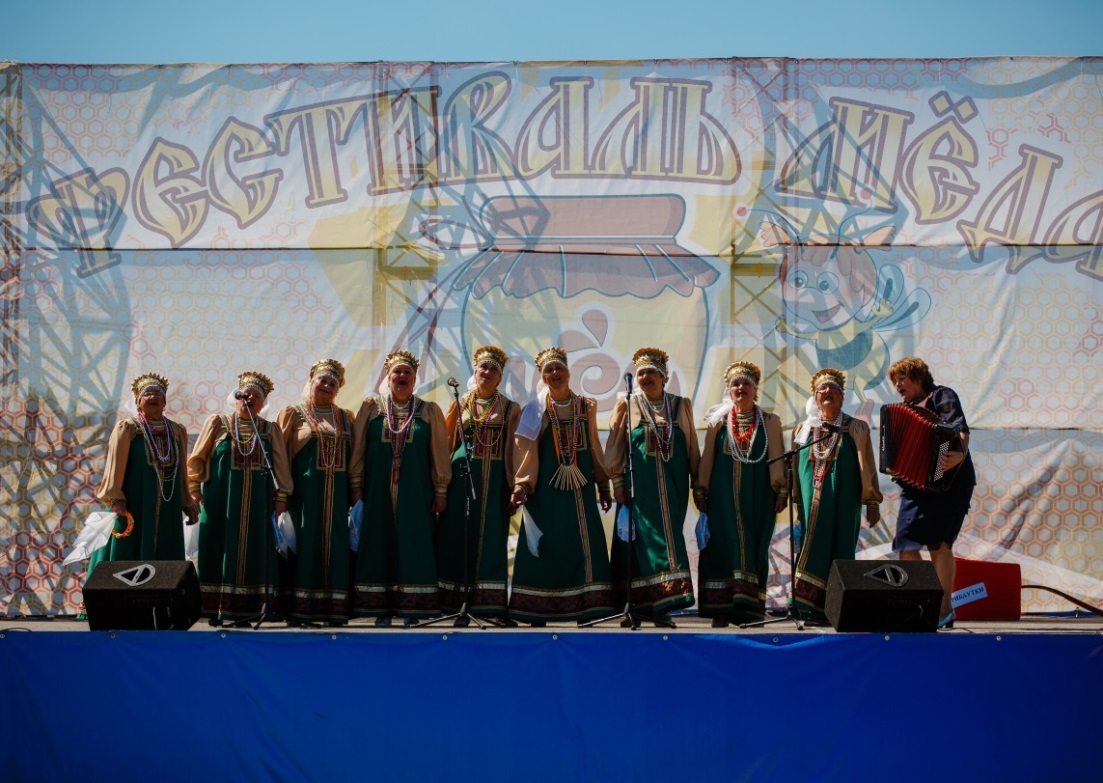 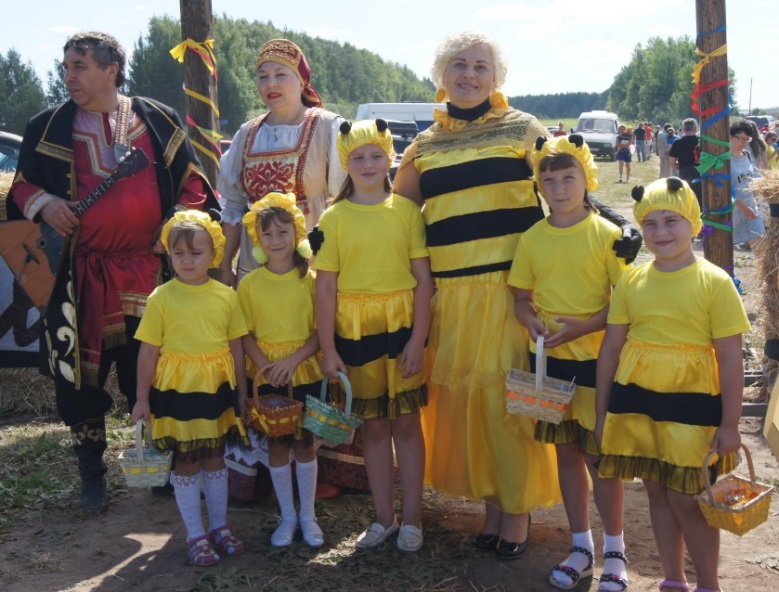 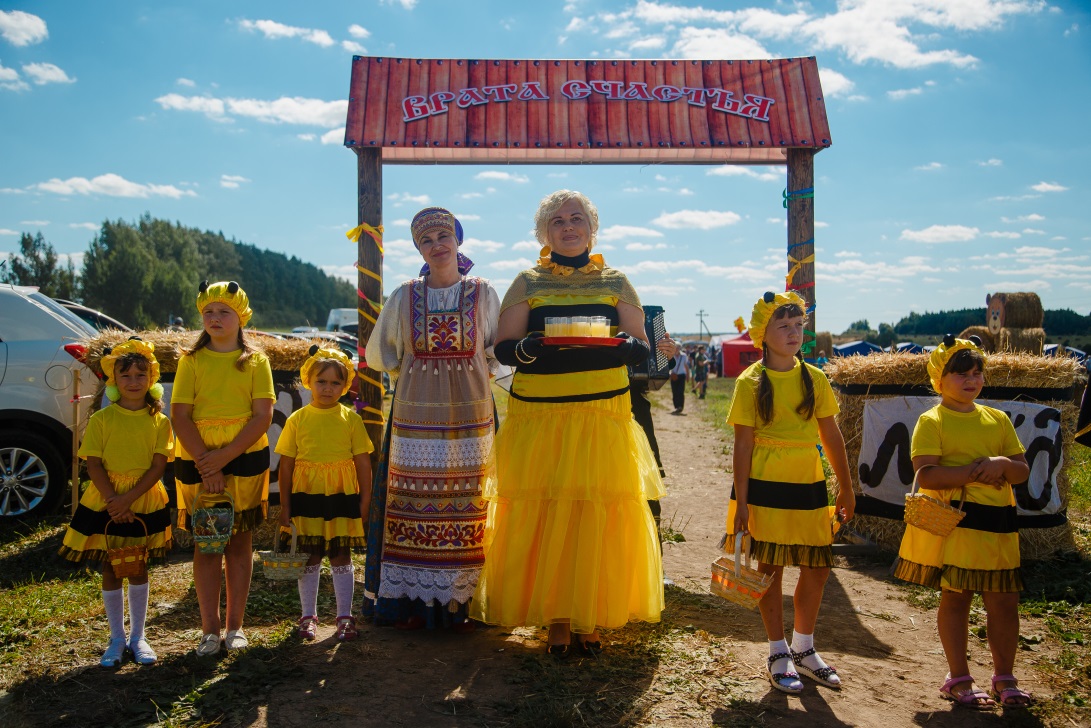 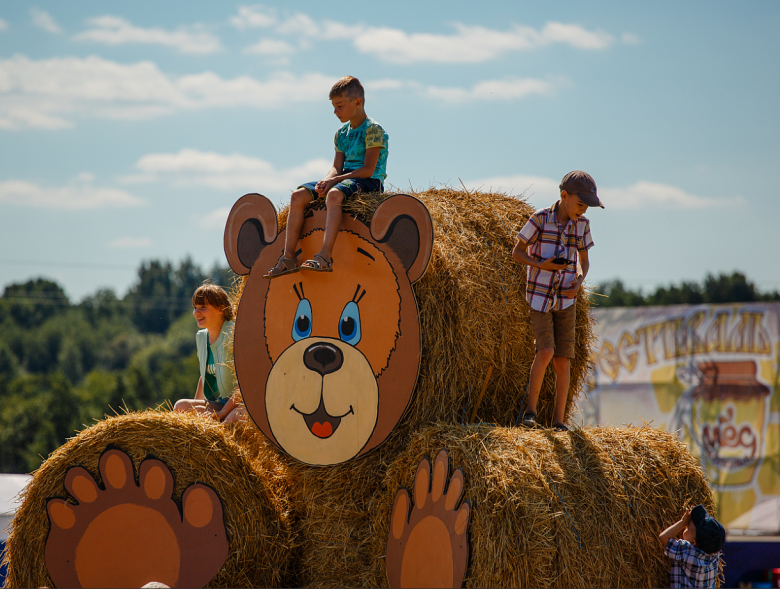 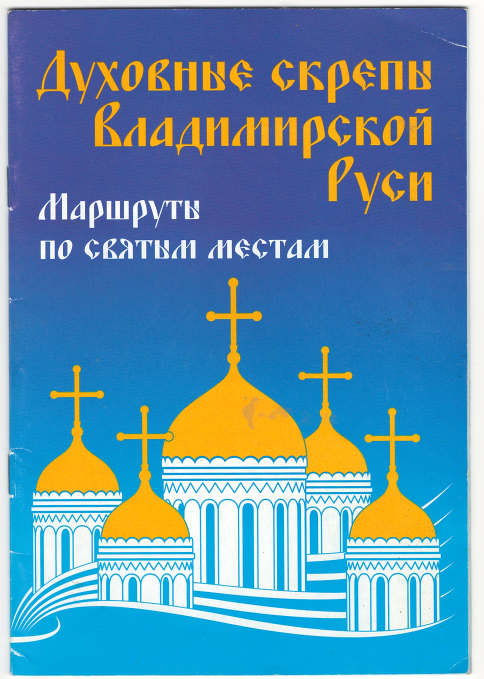 Косьмо-Яхромский мужской монастырь (с. Небылое)
Юрьев-Польский  район представлен в трёх тематических маршрутах: «Духовное кольцо Владимирской Руси», «Духовные центры Ополья»,
«Путями преподобного Сергия»
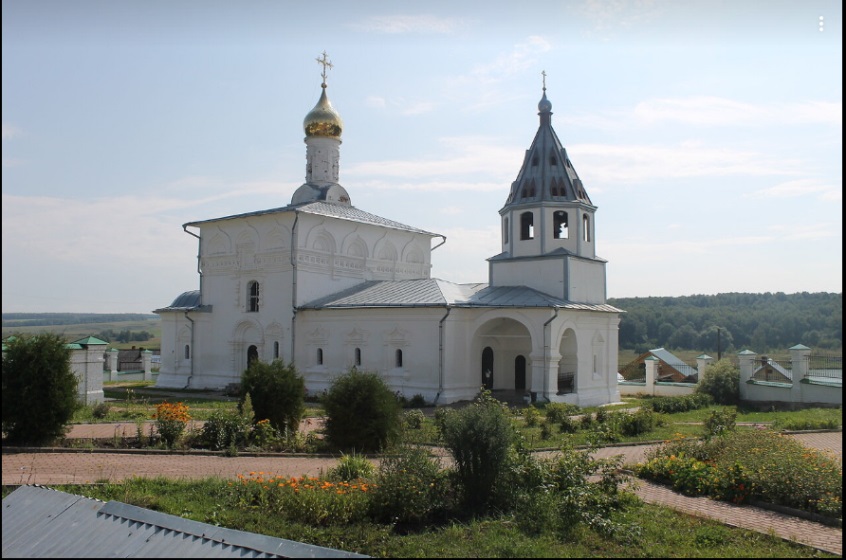 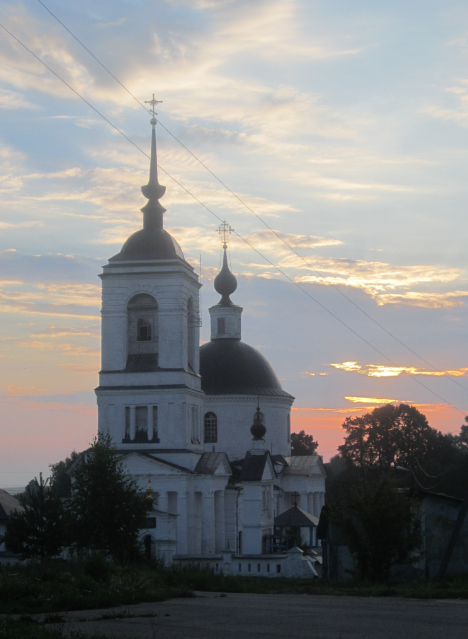 Свято-Покровский храм (с. Лыково)
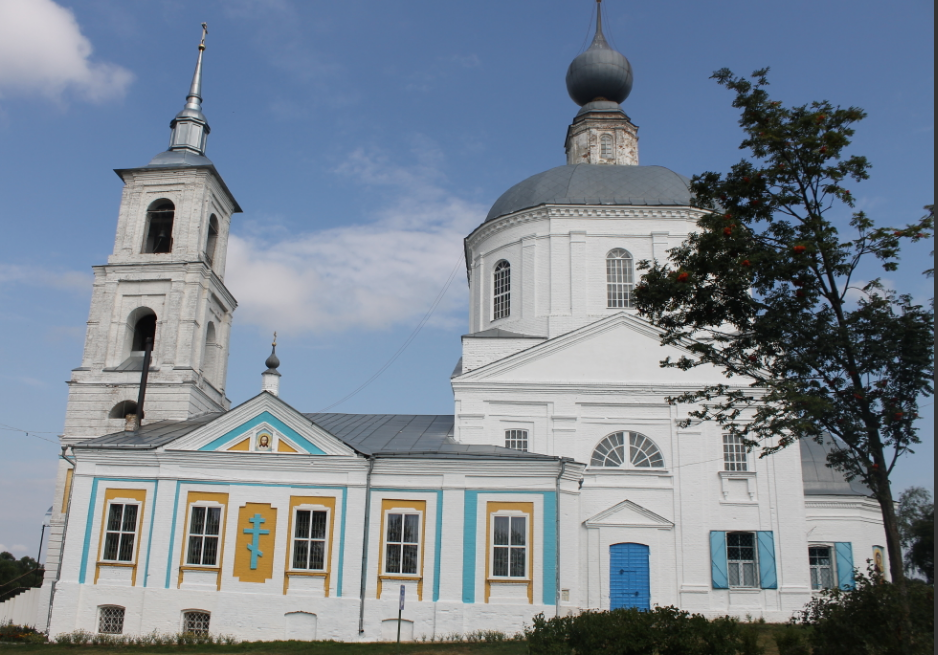 Свято-Никольский женский монастырь (с. Новое)
МБУК «Юрьев-Польский историко-архитектурный и художественный музей» Михайло-Архангельский монастырь
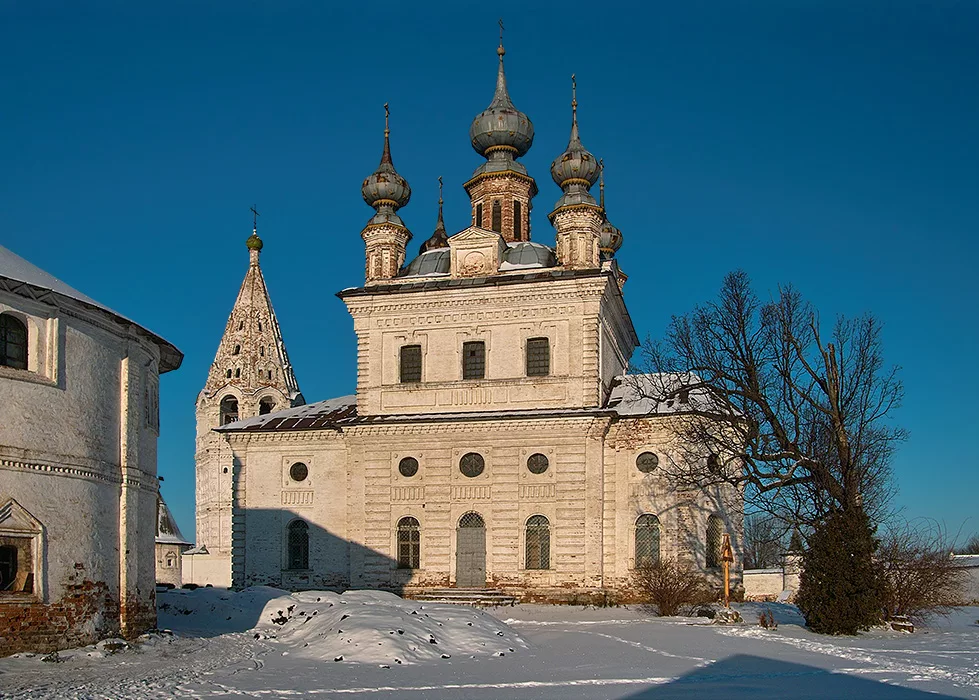 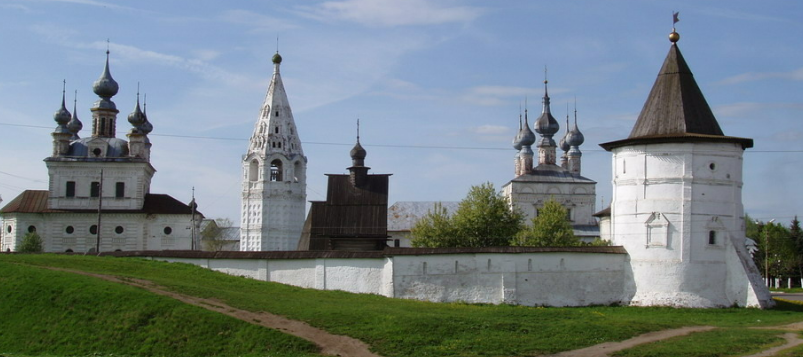 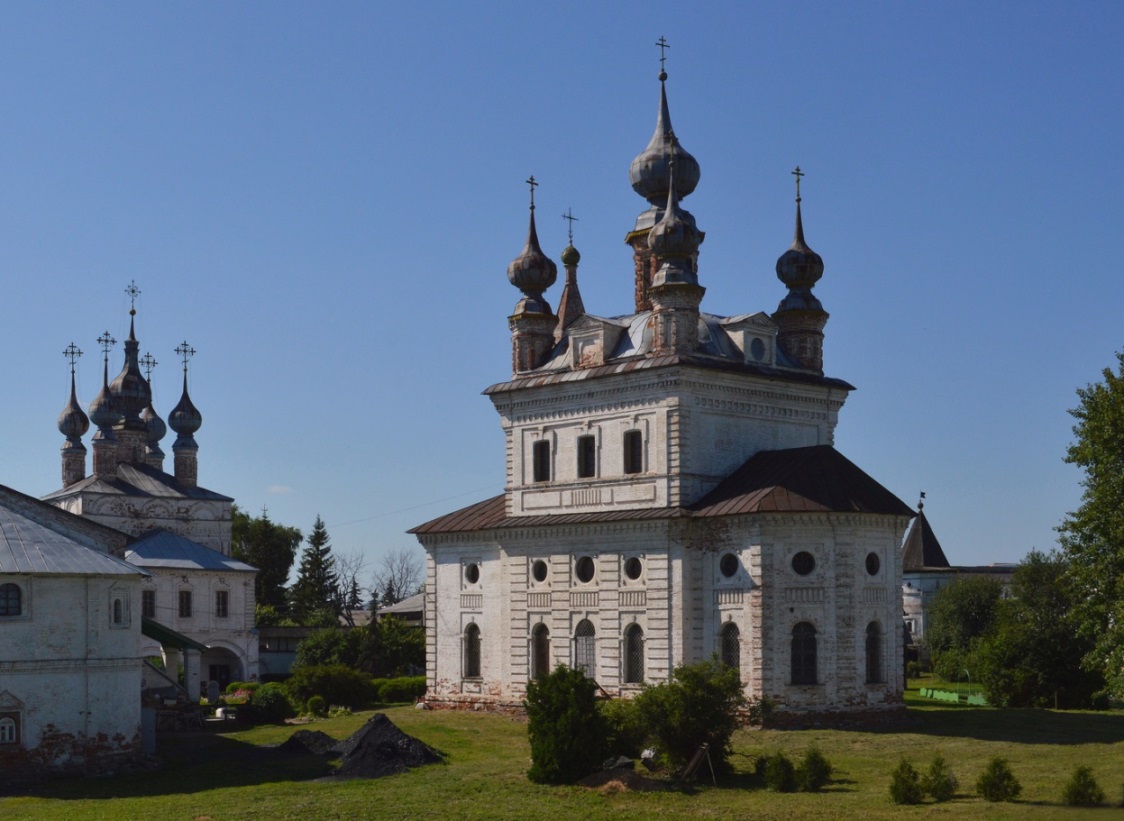 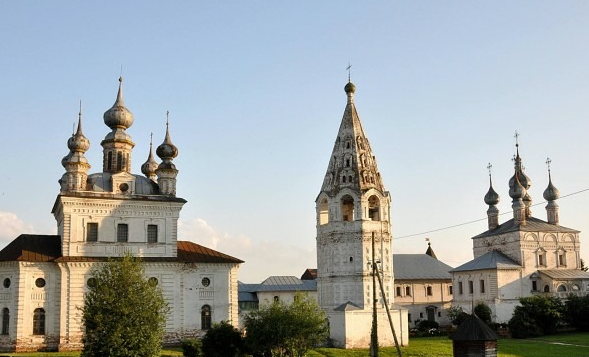 Георгиевский собор
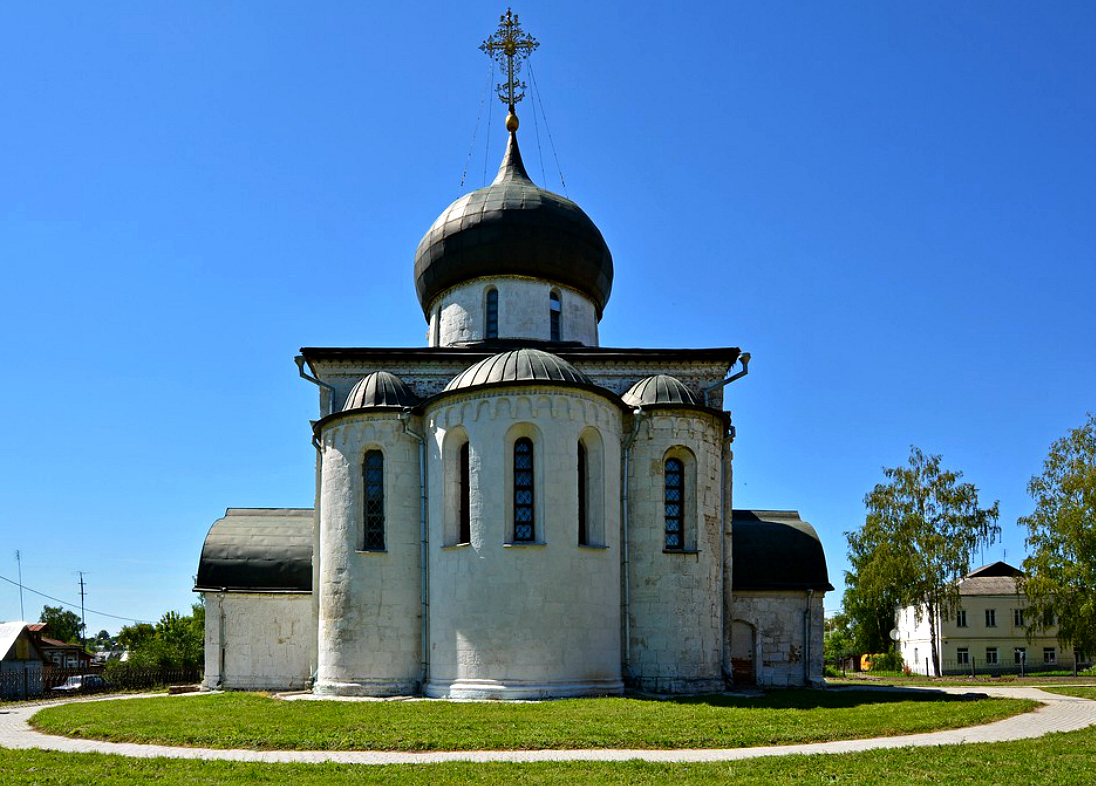 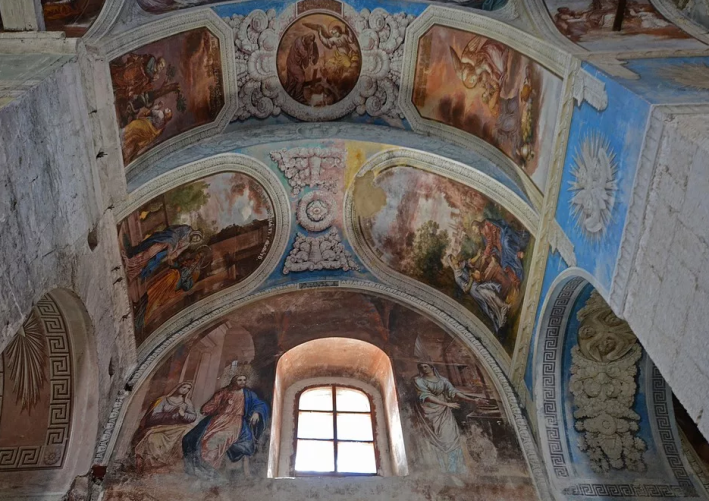 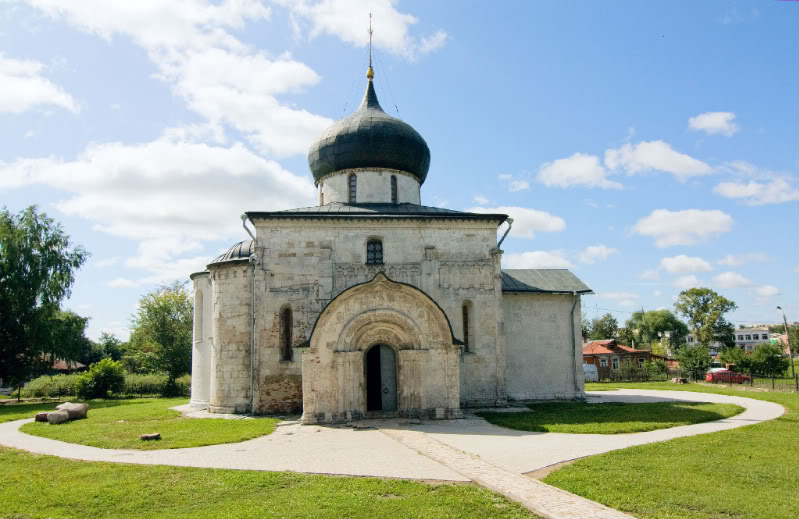 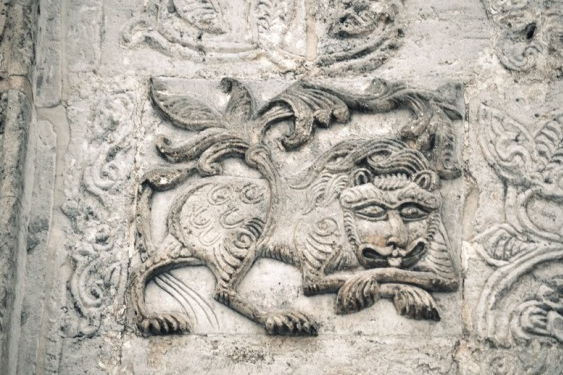 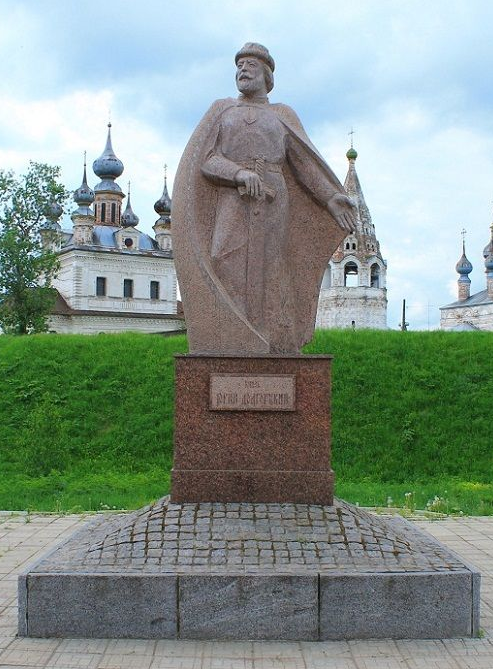 Памятник основателю городаЮрию Долгорукому
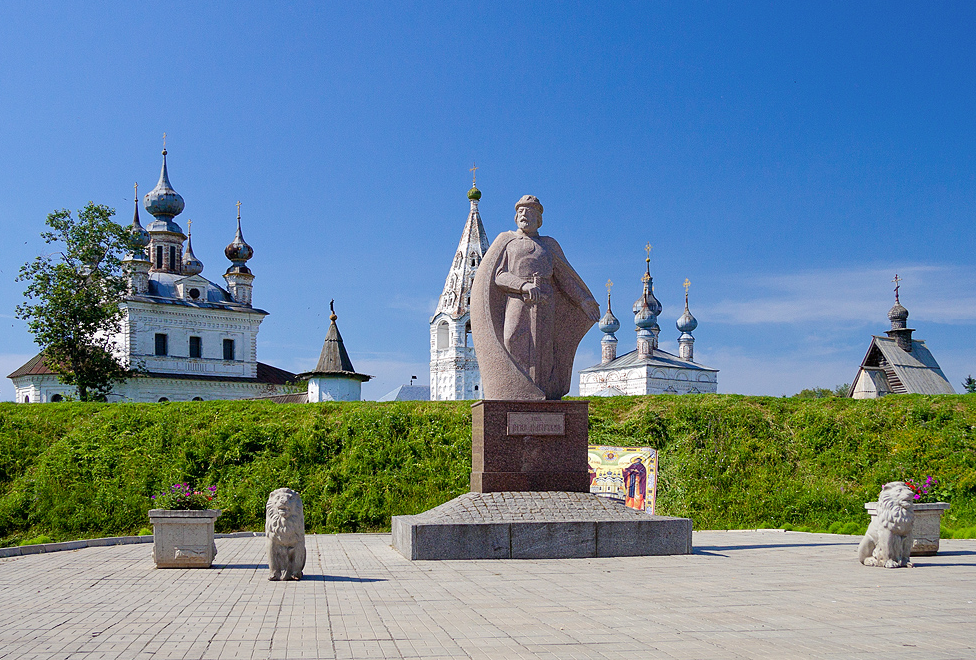 МБУК «Юрьев-Польский историко-архитектурный и художественный музей»
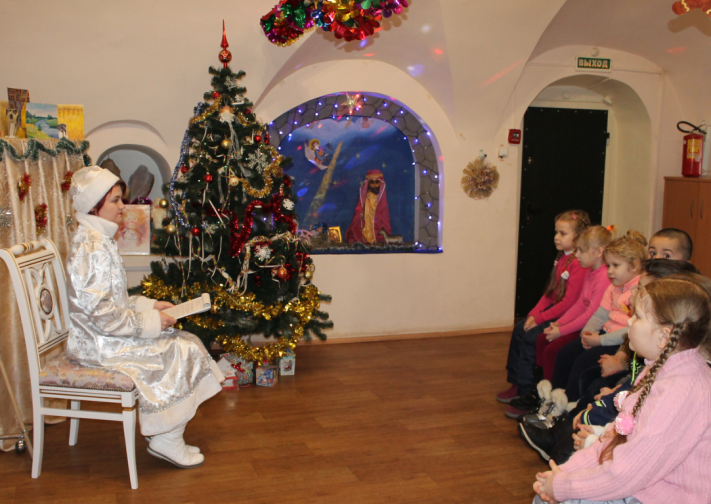 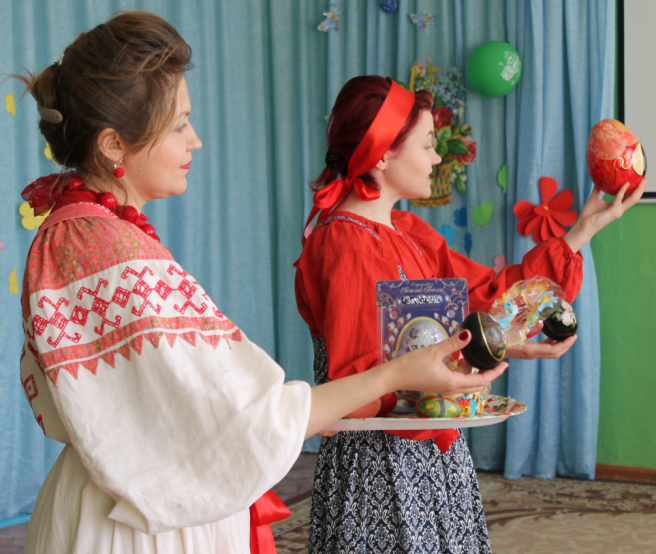 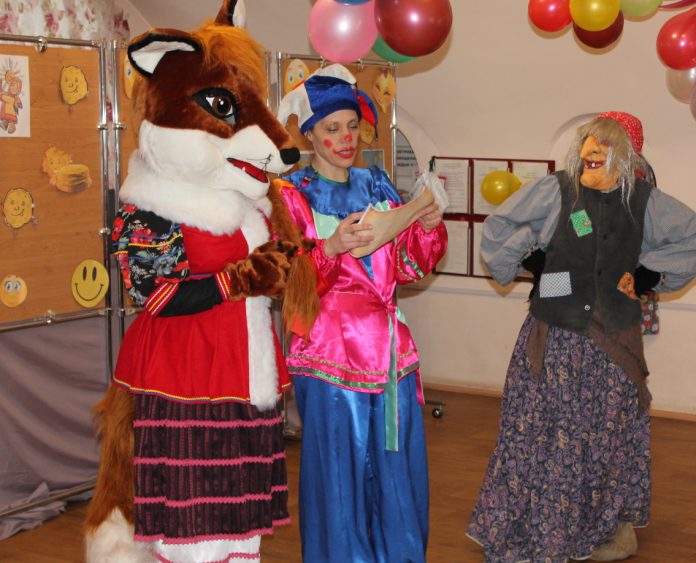 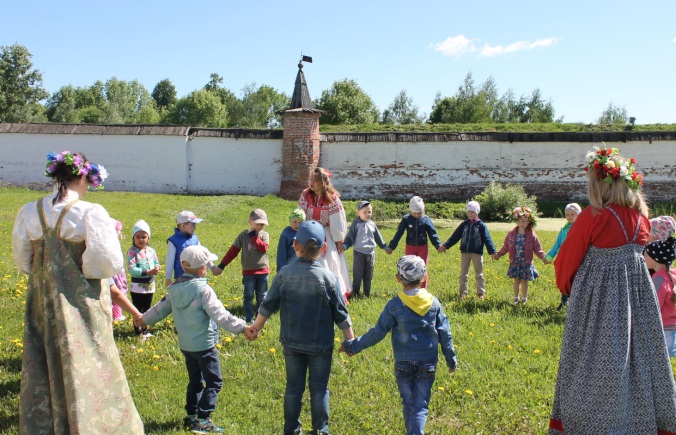 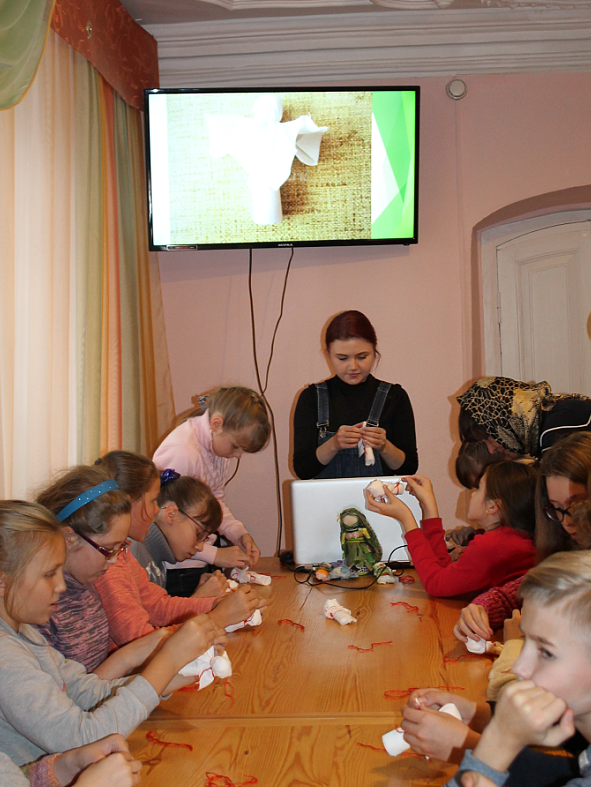 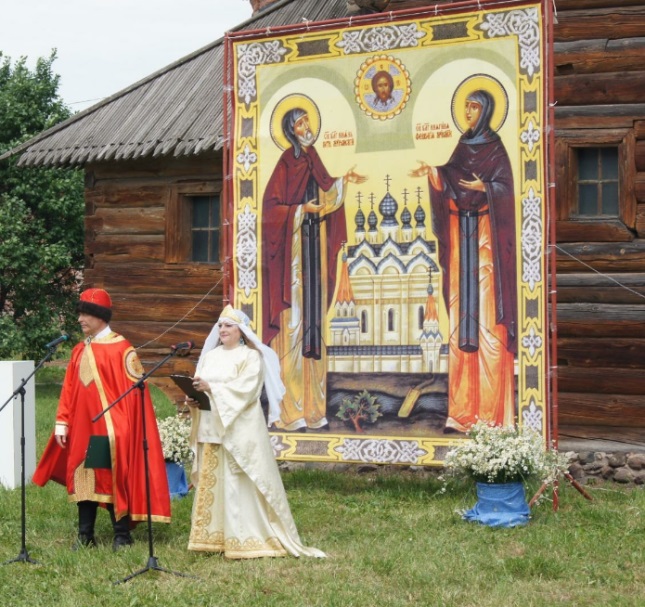 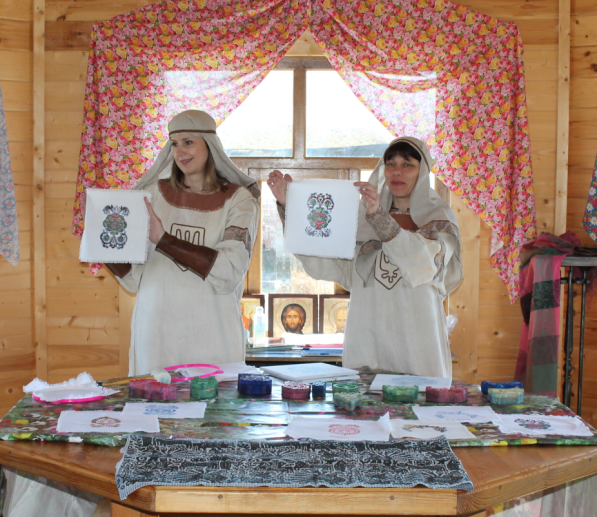 Село Сима усадьба князей Голицыных
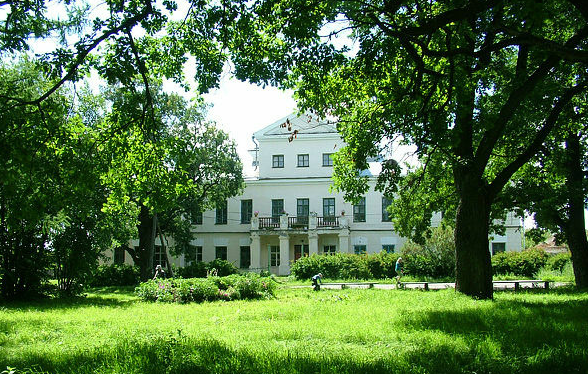 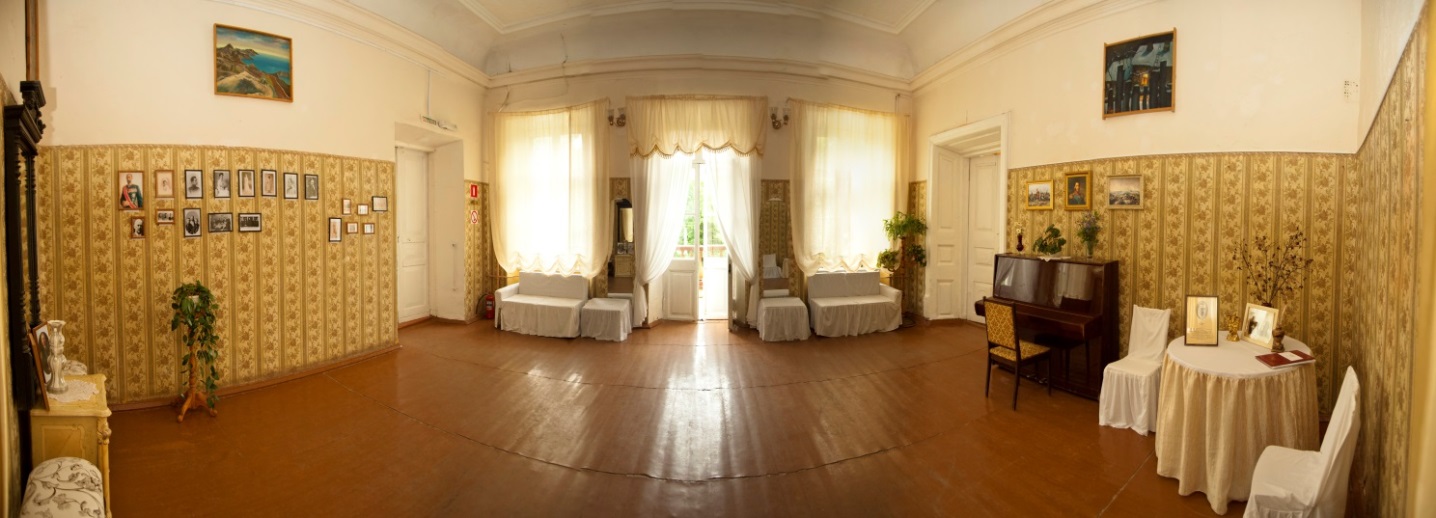 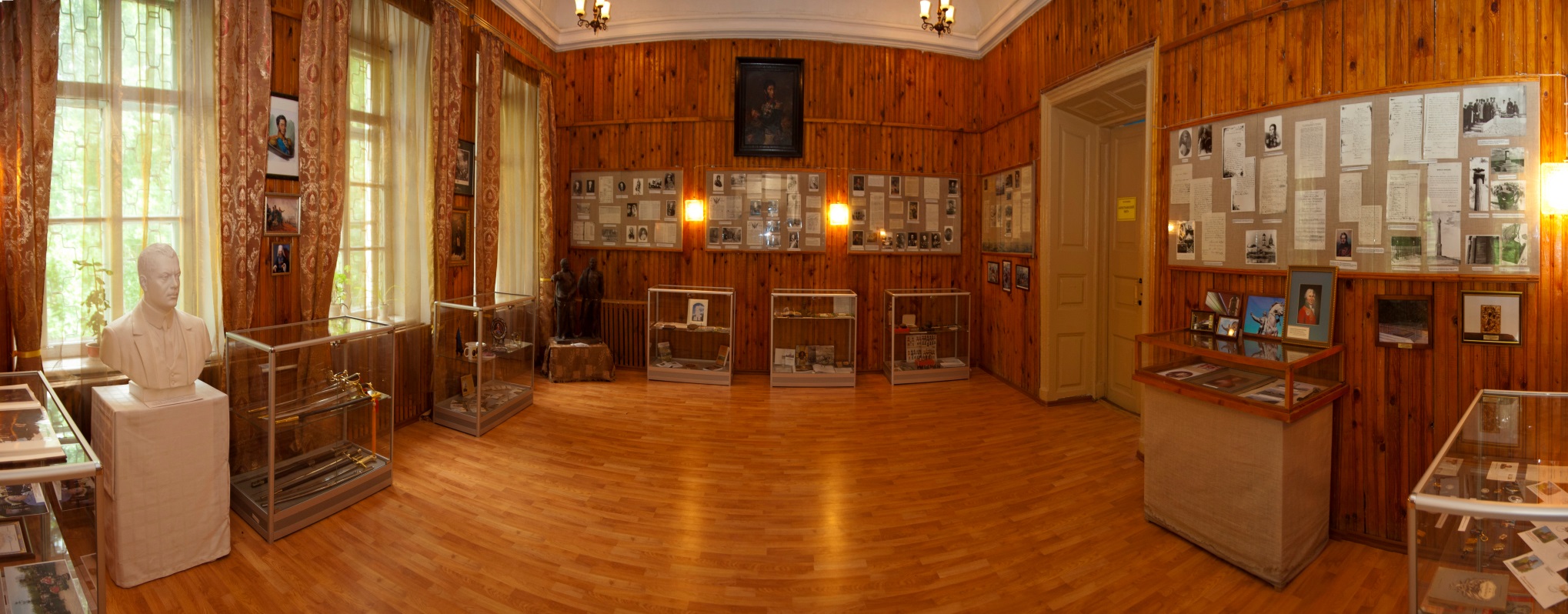 Продвижение брендов и турпродуктов Юрьев-Польского района

	Юрьев-Польский район принимает активное участие в различных конкурсах, выставках, форумах:
* Международная туристическая выставка «Интурмаркет-2018» (г. Москва),
* Международная  туристская выставка «Отдых 2018» ЦВК «Экспоцентр» (г. Москва),
* Московская международная туристическая выставка «Mitt»,
* Всероссийская семинар-конференция по развитию туризма на селе (Республика Коми),
* Презентация туристского потенциала Юрьев-Польского района в г. Санкт-Петербург, 
* Владимирский экономический форум (г. Владимир),
* Ежегодная агрокультурная выставка-ярмарка «Владимирская Русь» (г. Владимир),
* Презентационная экспозиция на Всероссийском молодежном форуме «Территория смыслов на Клязьме» (Камешковский район),
* Фестиваль малых туристских городов (г. Суздаль)
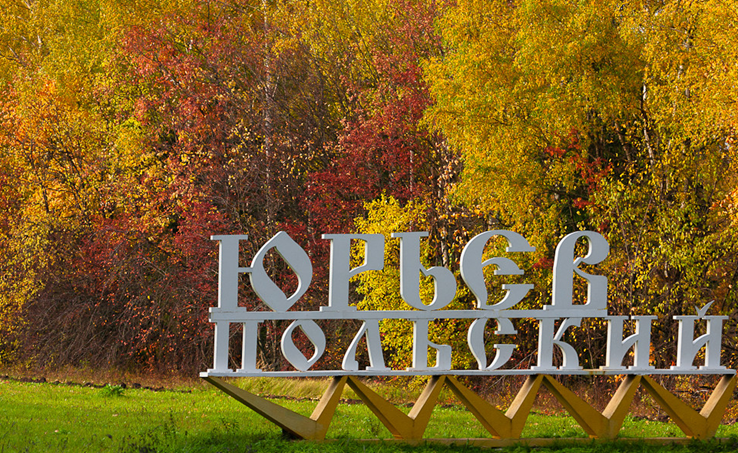 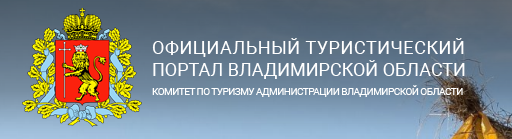 http://vladimirtravel.ru/
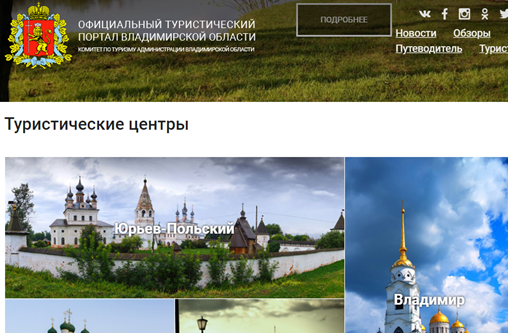 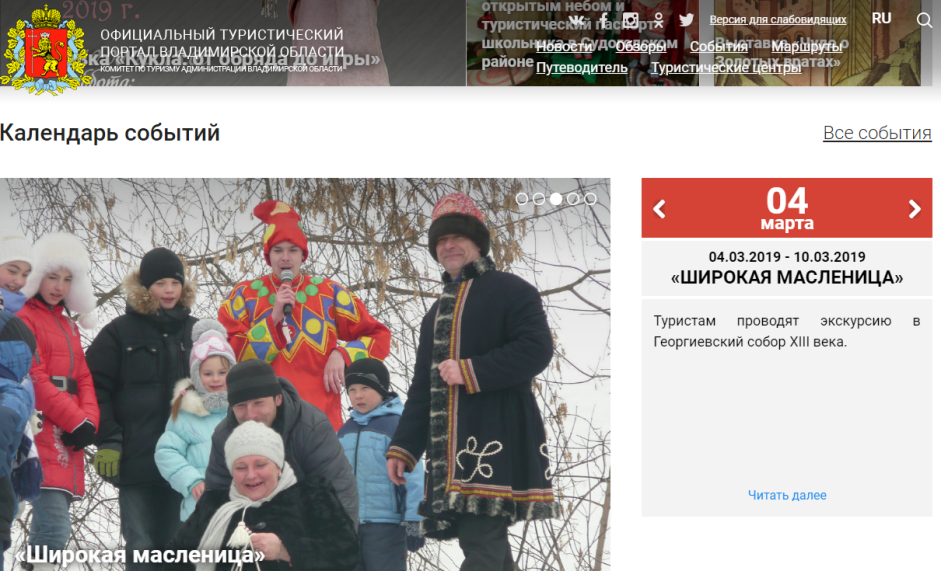 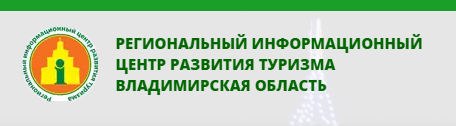 https://vladtourism.ru/
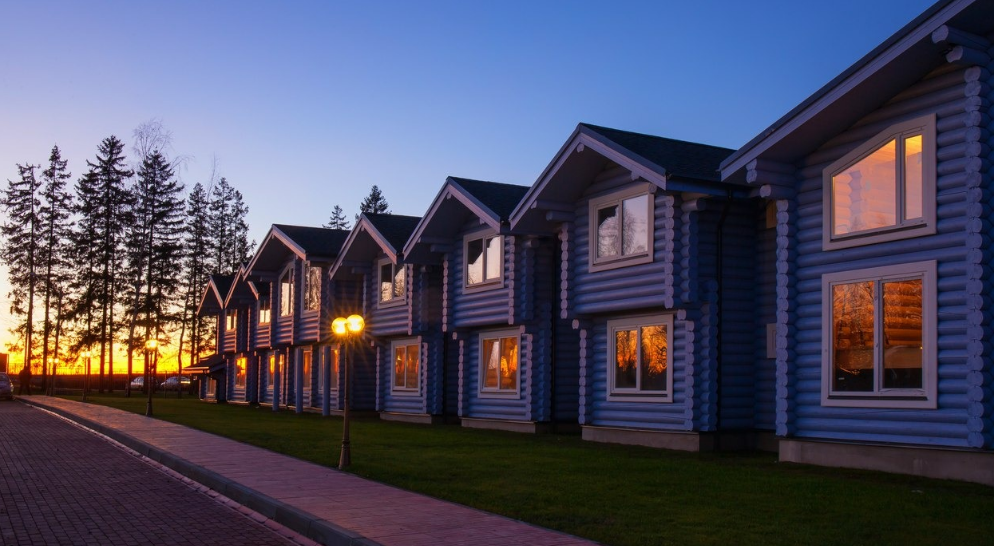 В трех гостиницах города общий номерной фонд составляет 57 номеров. Объекты питания представлены 14 учреждениями с общим количеством посадочных мест на 1000 человек.
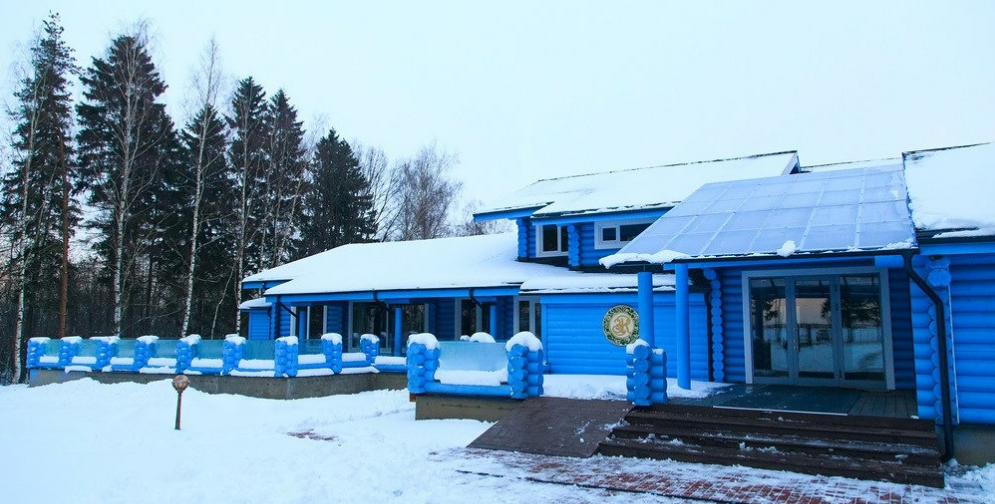 В 2017 году открылся новый туристический эко-отель «Золотое кольцо»
в селе Косинское.
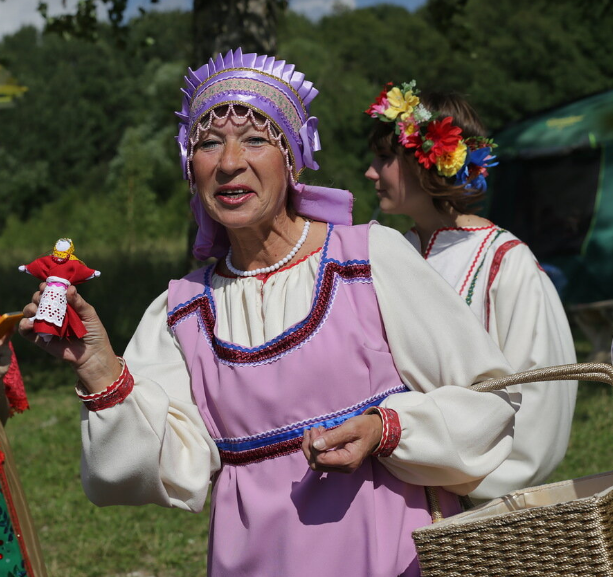 МБУК «Шихобаловский СДК» -
«Шихобаловские гуляния», 
«Забавы у лесного озера»
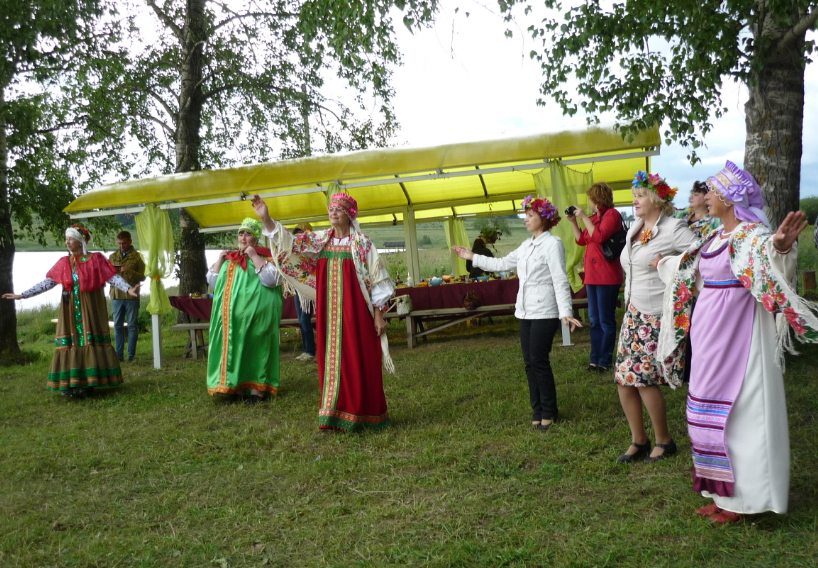 МБУК «Симский СДК» - «Легенды старой усадьбы»,
«Деревенская Масленица», «Святки в усадьбе Голицыных»
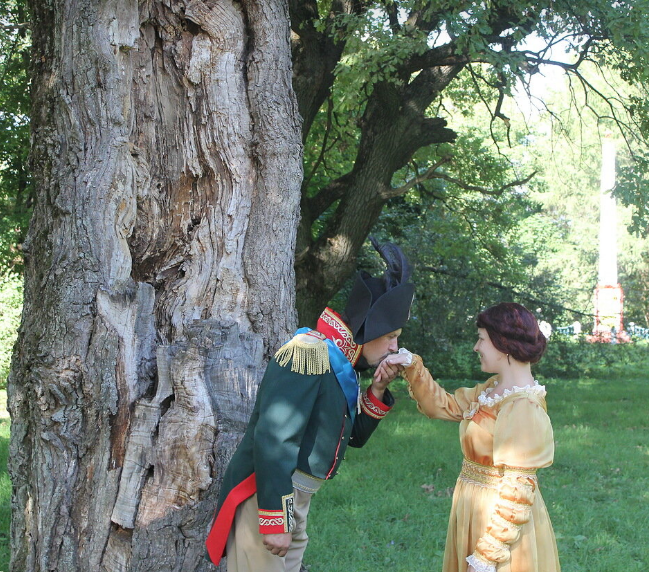 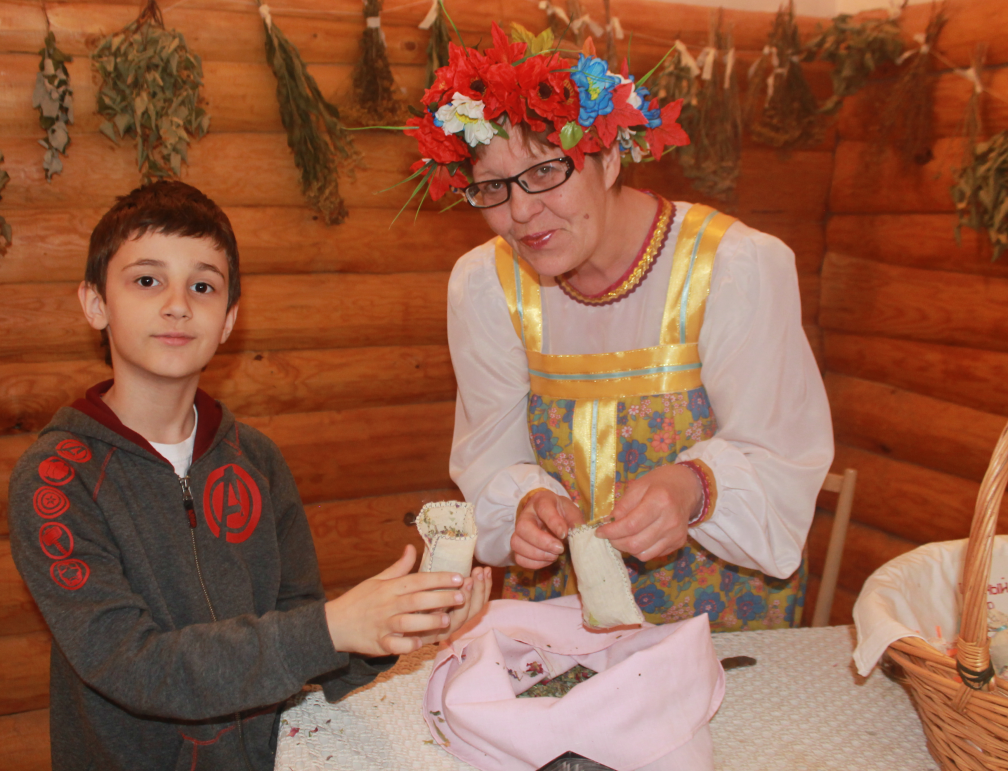 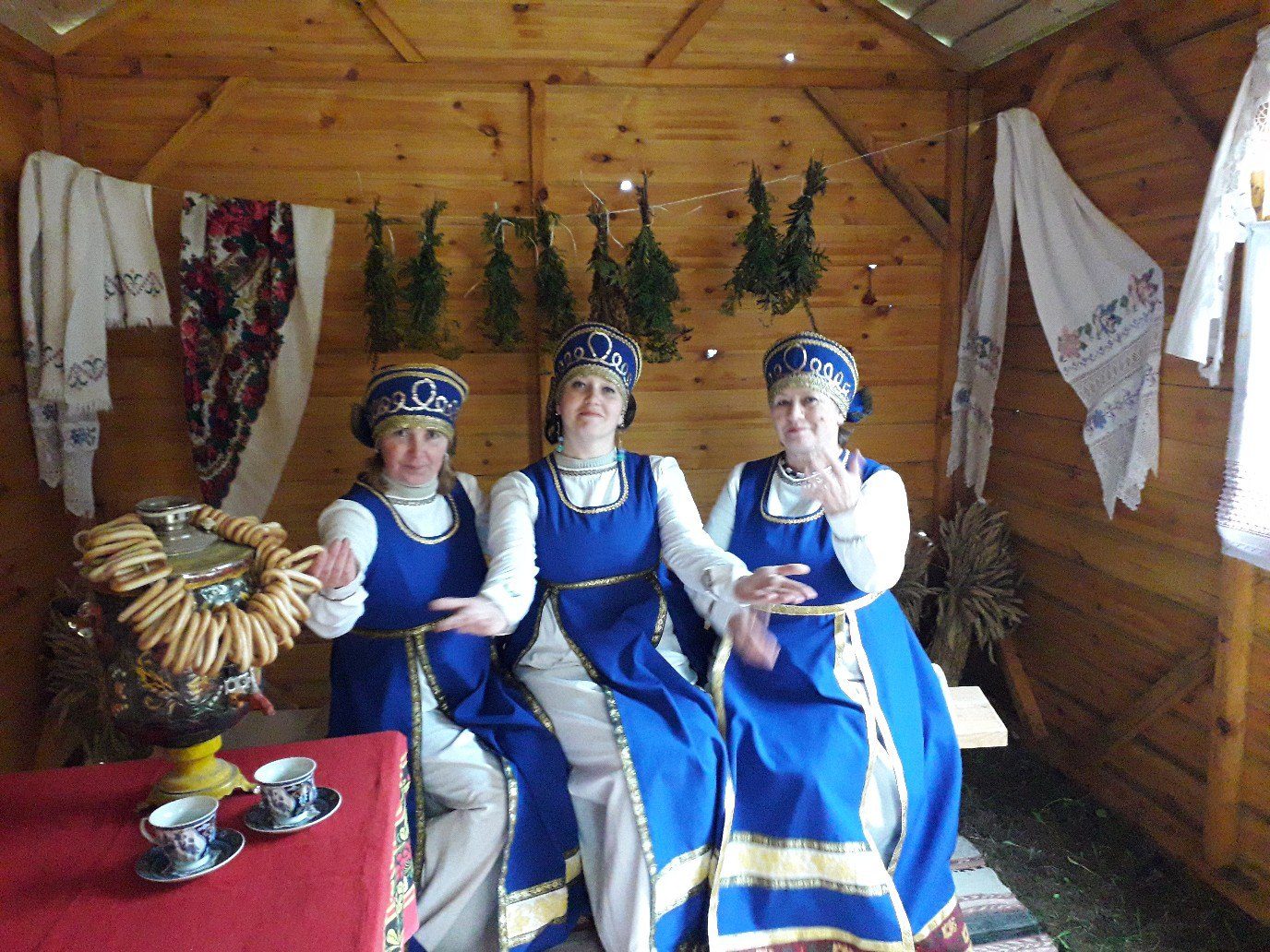 МБУК «Горкинский СДК» - «Картинки сельской глубинки»
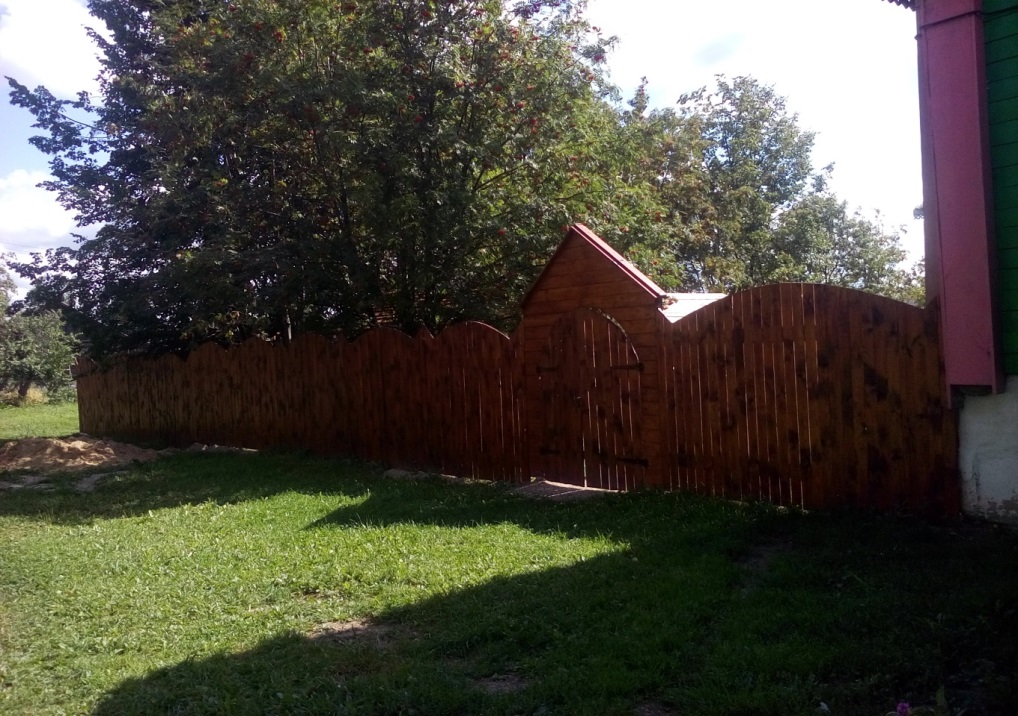 МБУК «РЦКД» - «День Егорьевой росы»,
«Масленичный Разгуляй в Юрьев-Польском», туристский проект «Медоворот»
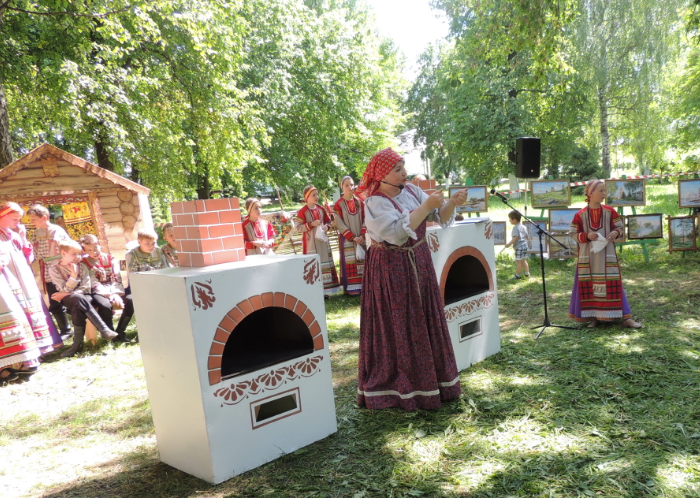 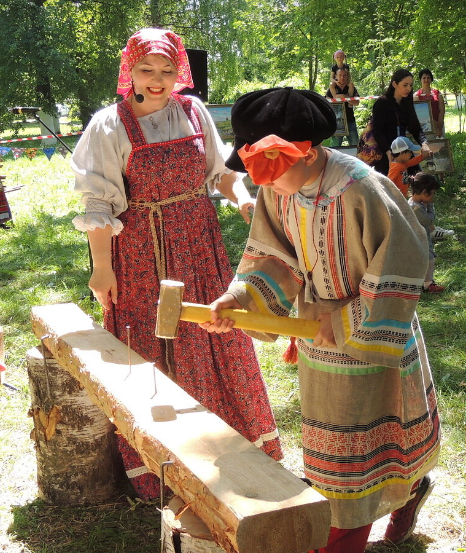 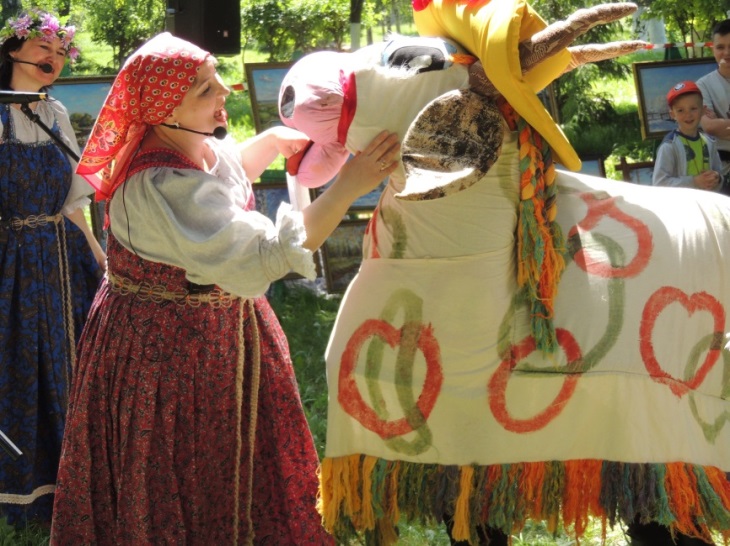 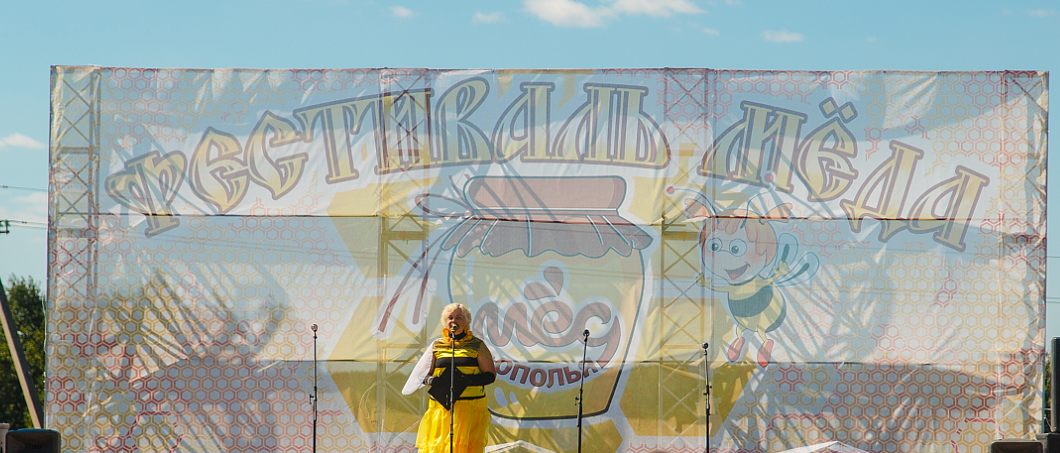 МБУК «Юрьев-Польский историко-архитектурный и художественный музей» - промышленный маршрут с посещением фабрики «Авангард» - «Юрьевские полотна»
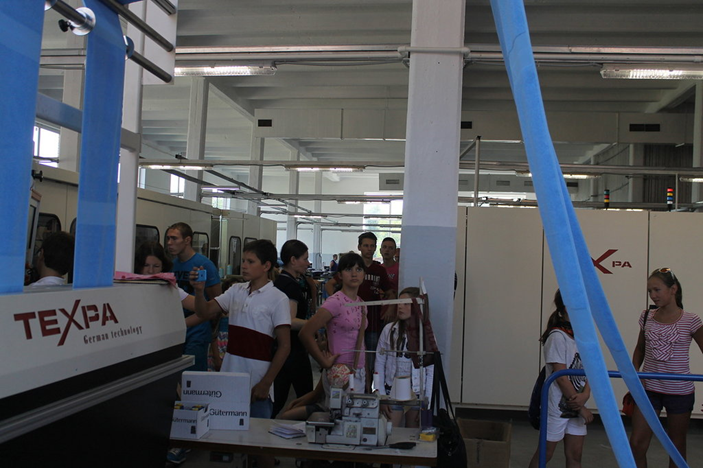 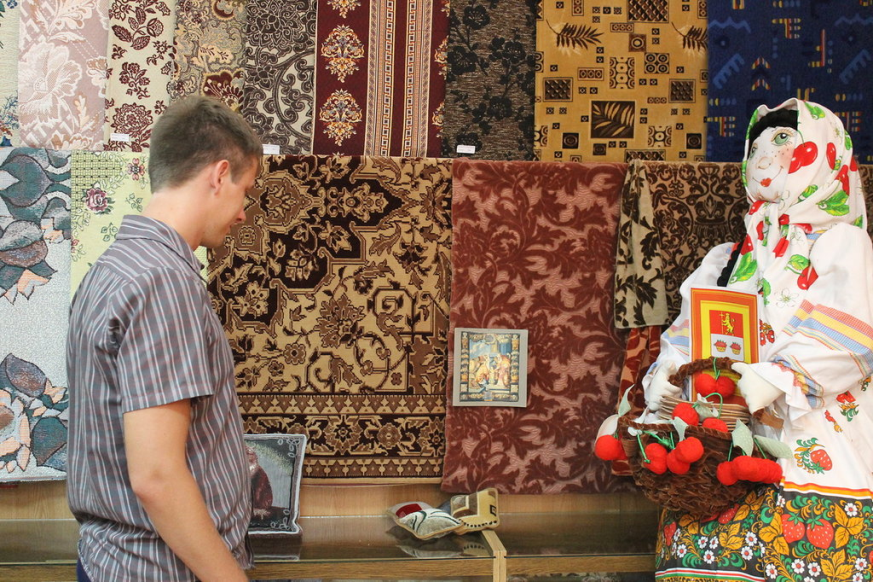 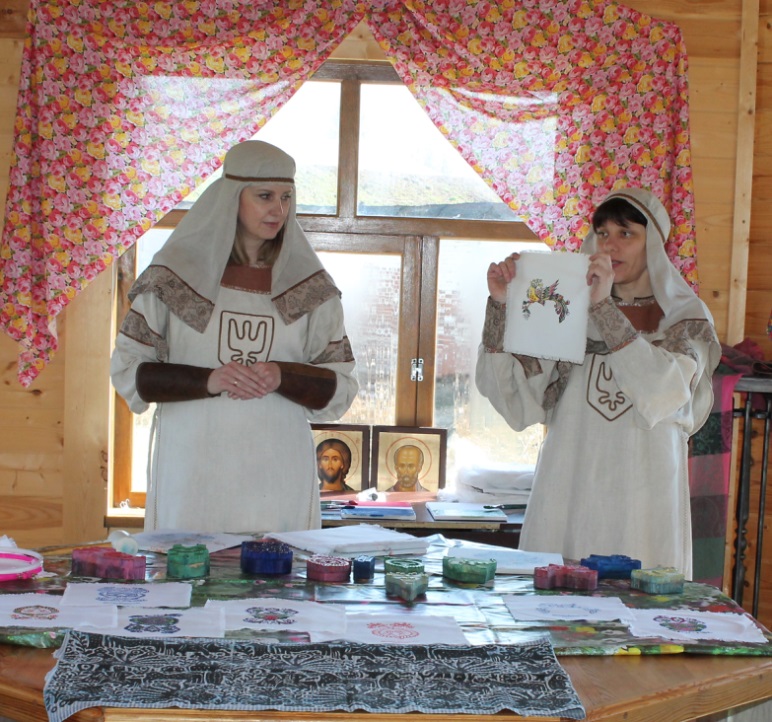 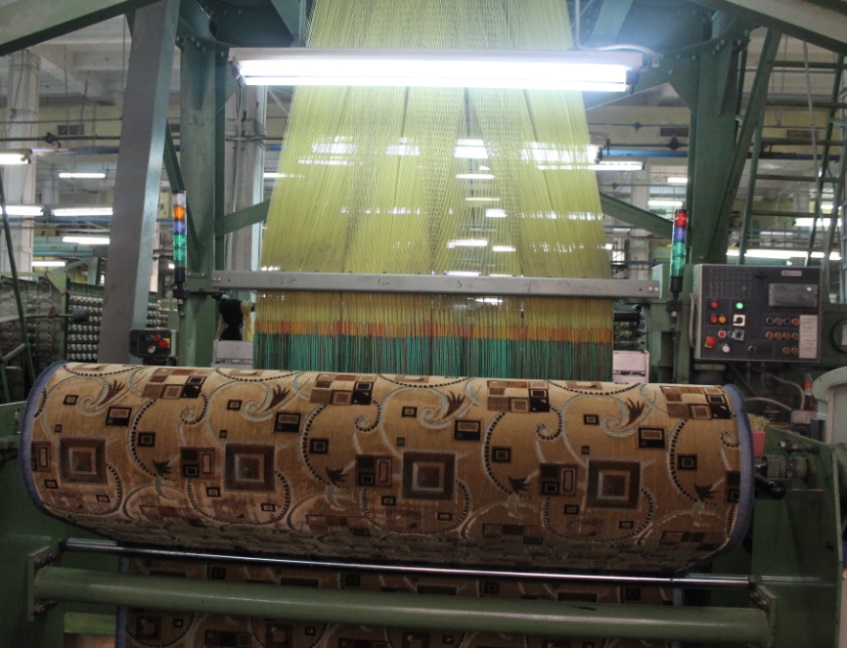 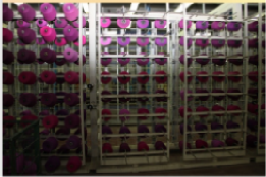 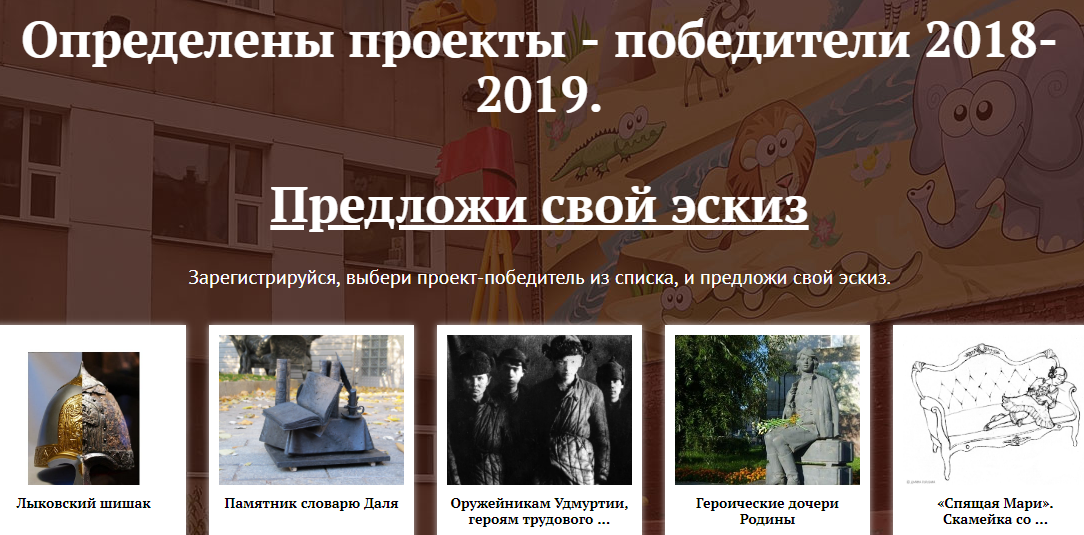 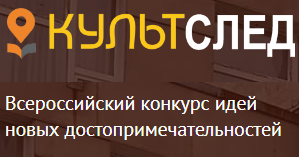 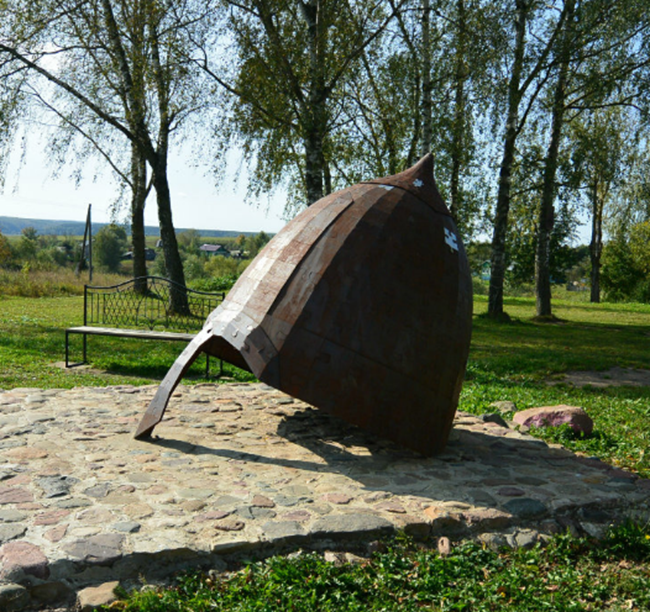 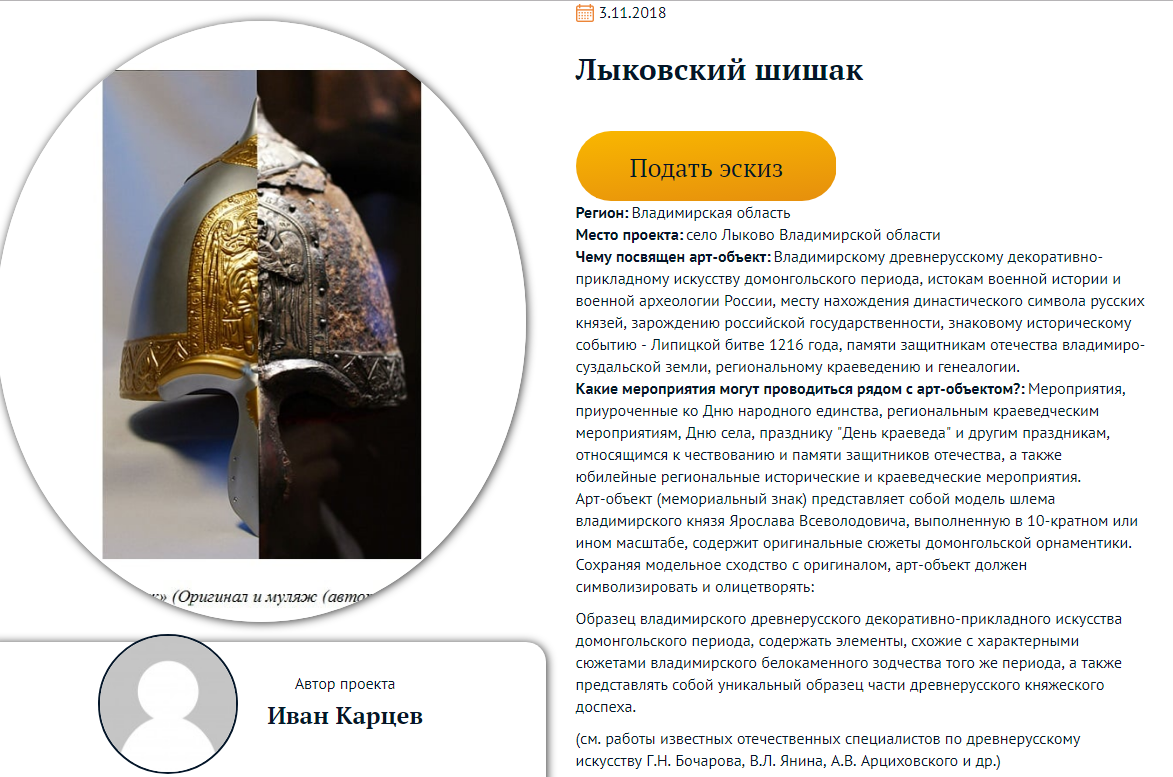 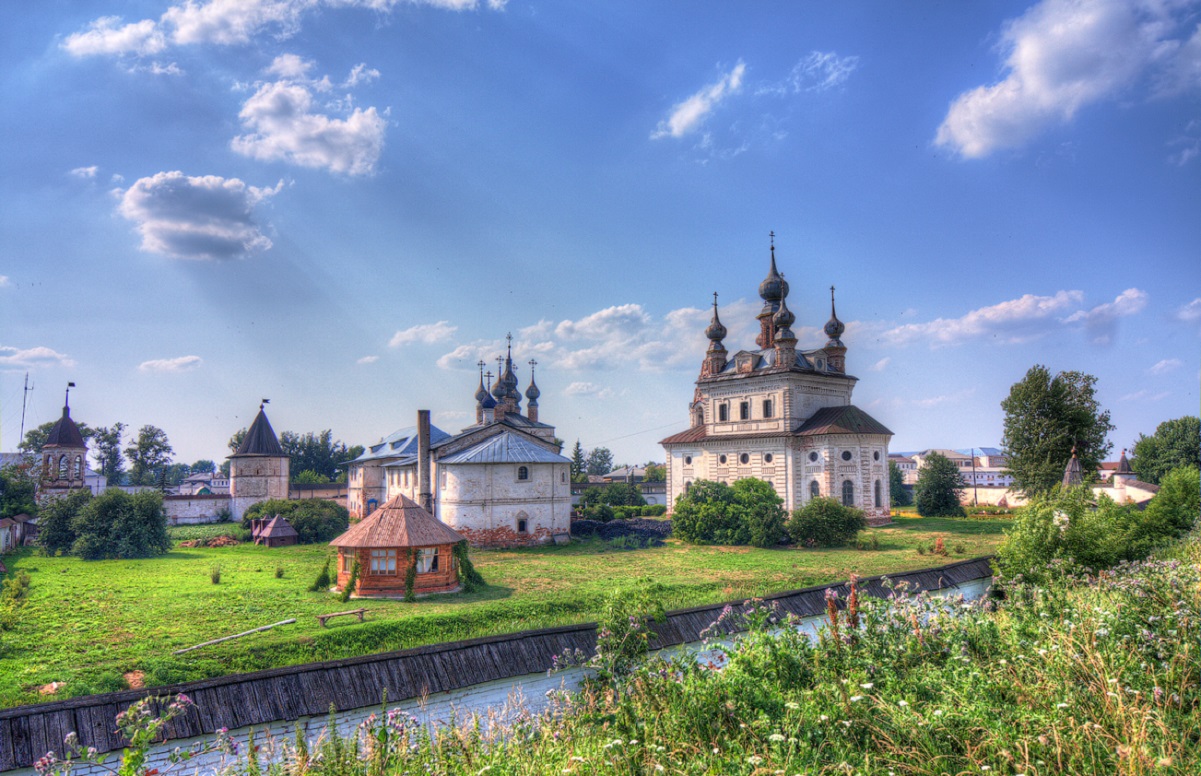 Спасибо за внимание!
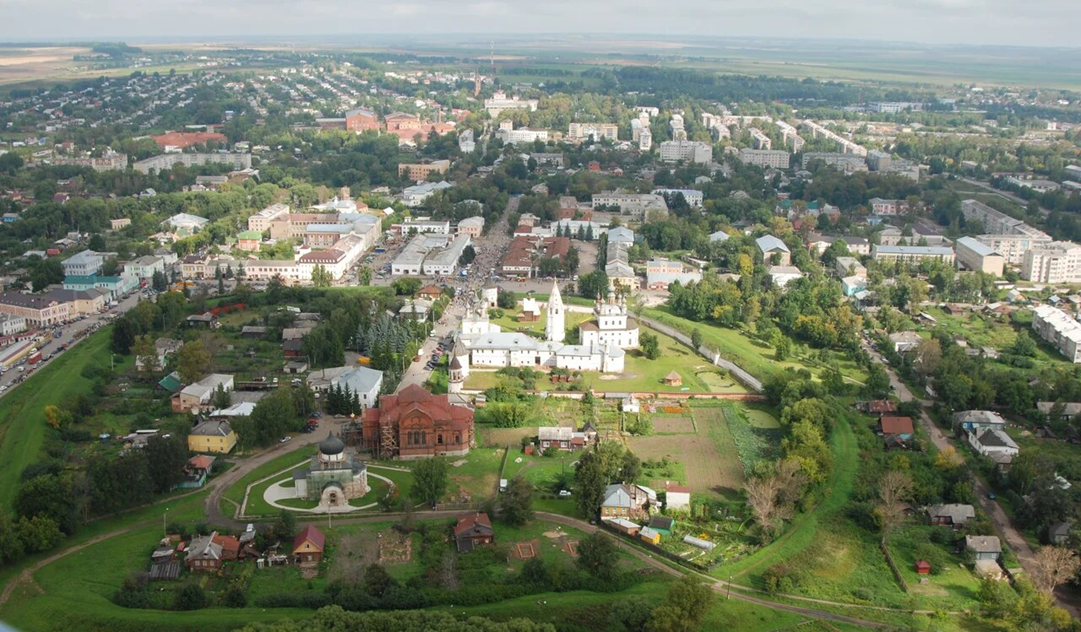